Introduction to e-Filing
Franklin County Clerk of Courts General Division – Civil
Welcome to e-Filing
We hope this guide will assist you in becoming familiar with our County’s e-Filing system.  Please view this presentation as a slide show to get the best user experience.

For information regarding registering for an account, navigating our home page, you can watch our “Introduction to e-Filing” video series here:

Clerk's e-Filing Videos
What to Expect From This Presentation
What technology you need to e-File in the Civil Division
Online resources and helpful links
How to:
File a new Civil case
File to an existing Civil case
Check Notifications
What do you need to e-File?
Computer with Internet browsing capabilities

Scanner

Ability to create .PDF files
Recommended setting: 300 DPI

Word Processer capable of exporting to MS Word 97-2003 format or later
The system will only accept .DOC or .DOCX
Other documents types (e.g.  Corel Word Perfect or Apple Pages) must be re-formatted to .DOC or .DOCX
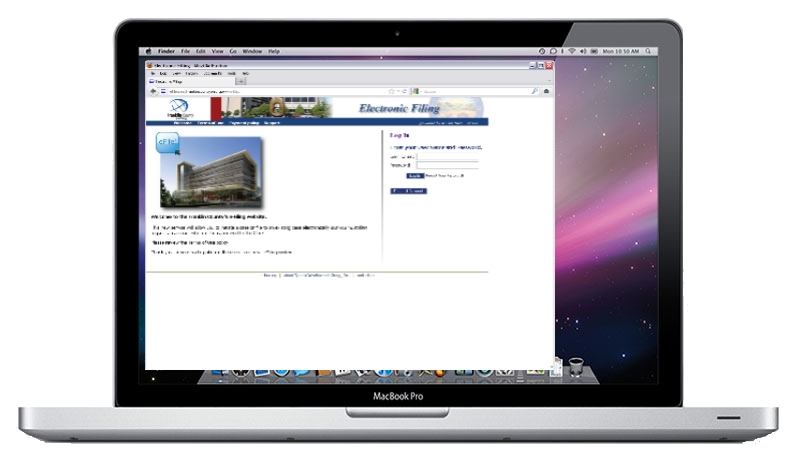 Online Resources & Helpful Links
Adobe Acrobat: 
http://www.adobe.com/products/acrobat.html
Adobe Acrobat is the recommended software for creating .PDF files.

PDF Conversion Plug-In for Microsoft Office 2007: http://www.microsoft.com/download/en/details.aspx?id=7
This plug-in will give you the ability to save your files in .PDF format if you are running Office 2007.

Corel WordPerfect: 
http://apps.corel.com/lp/wpo/
Corel WordPerfect will allow you to convert your files to .DOC or .PDF.  
Newer versions will also allow you to convert your files to .DOCX.
How to: Filing a New Case
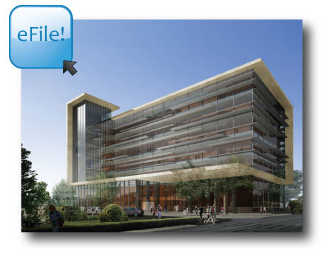 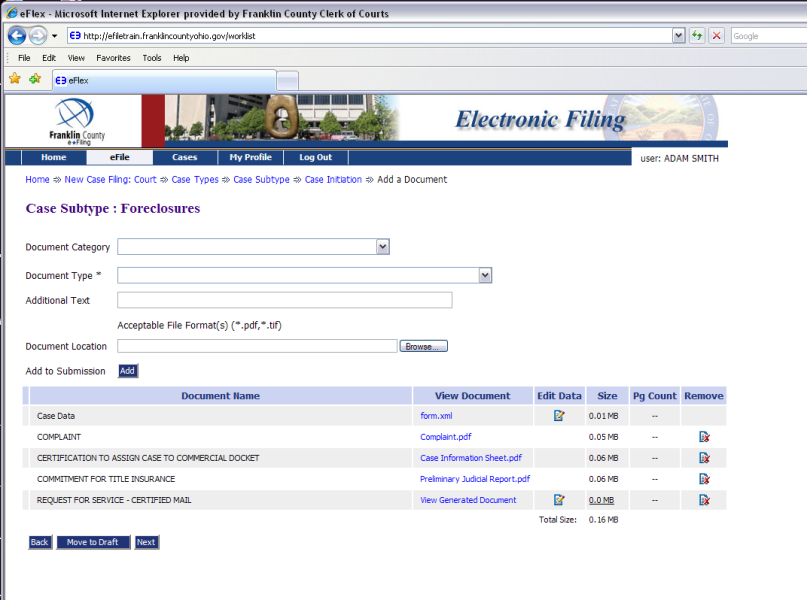 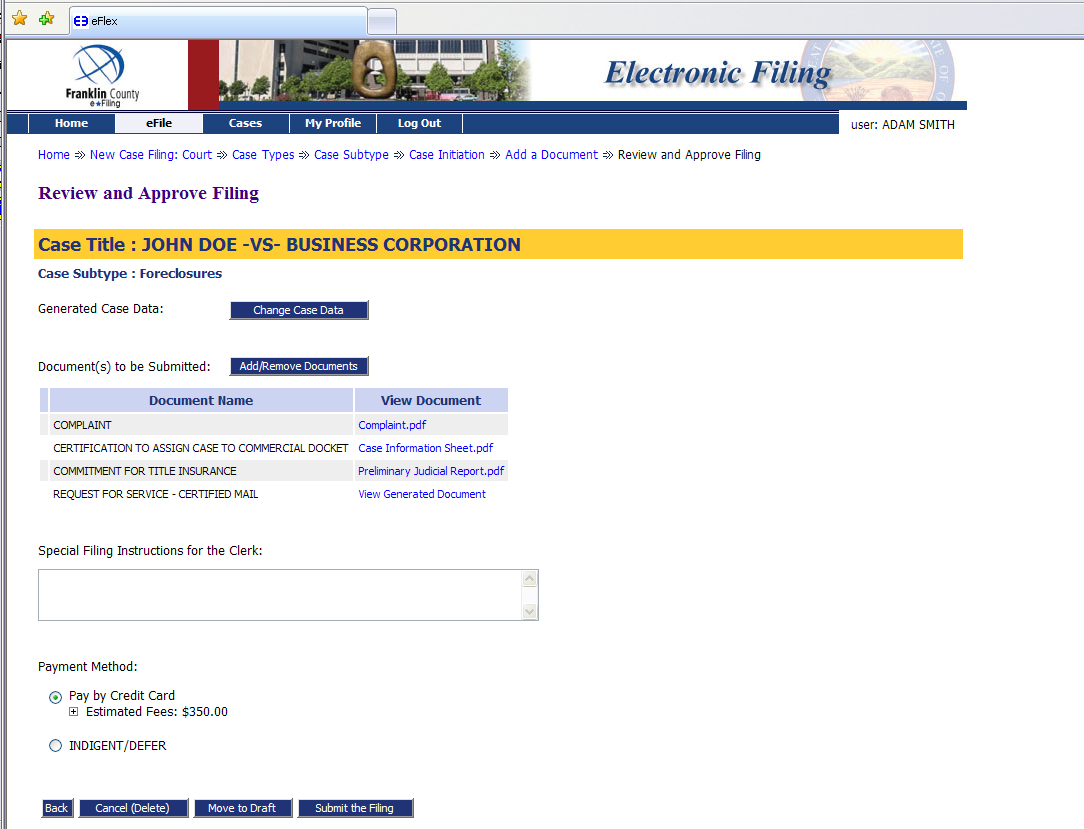 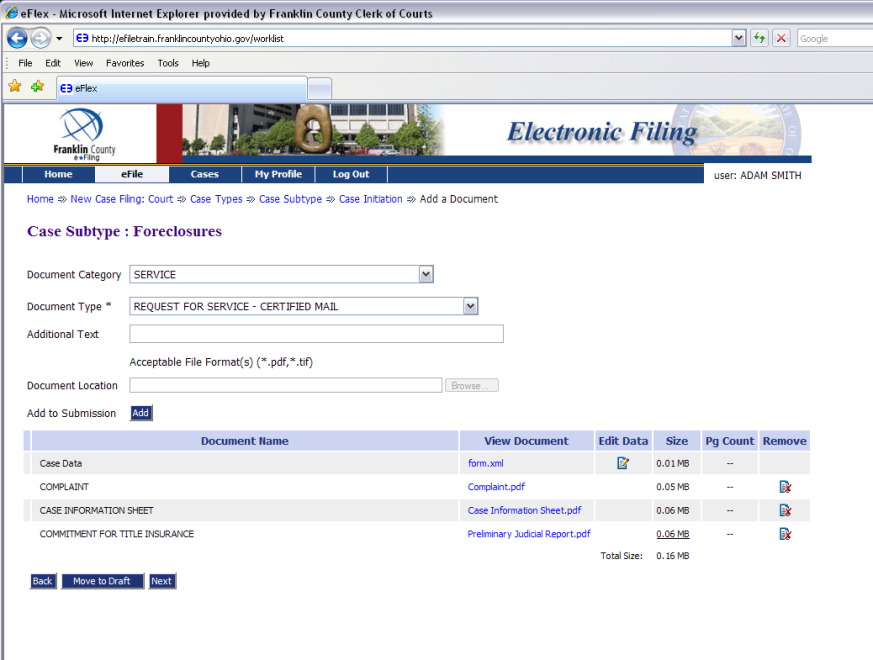 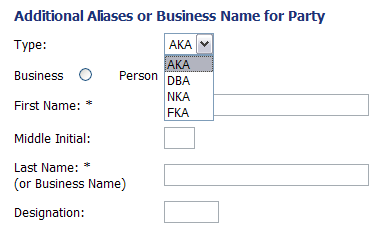 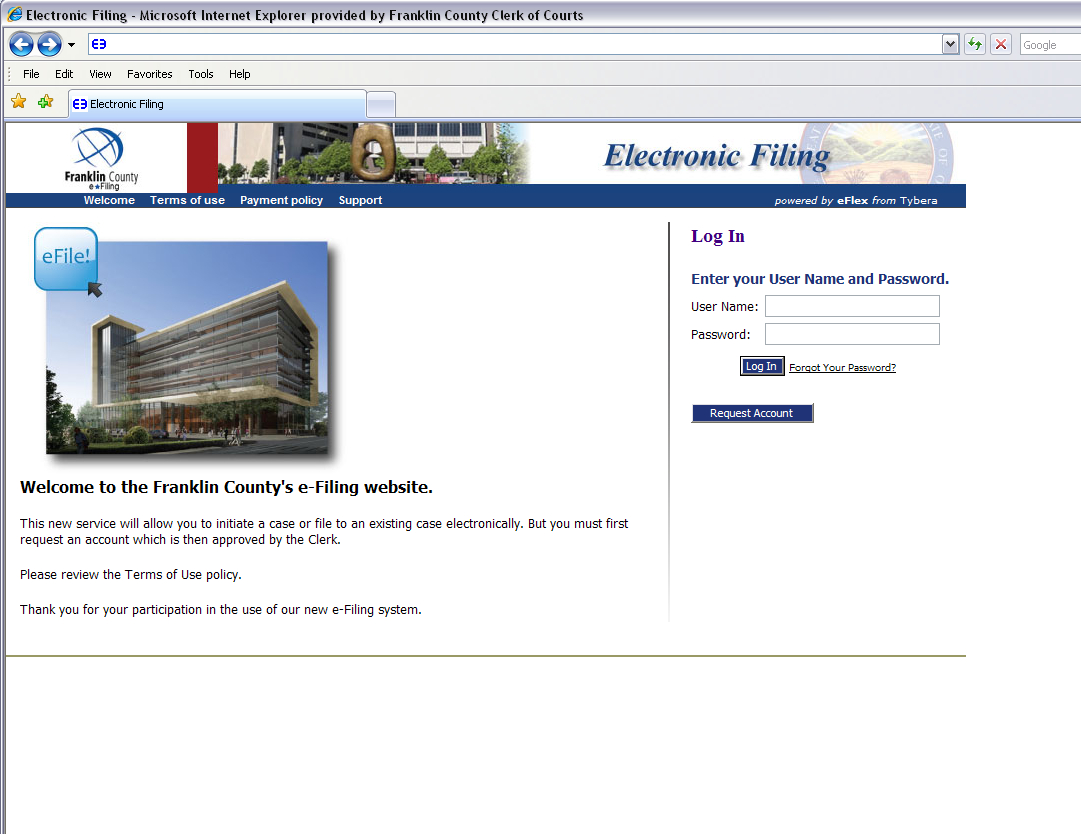 ADAMSMITH
********
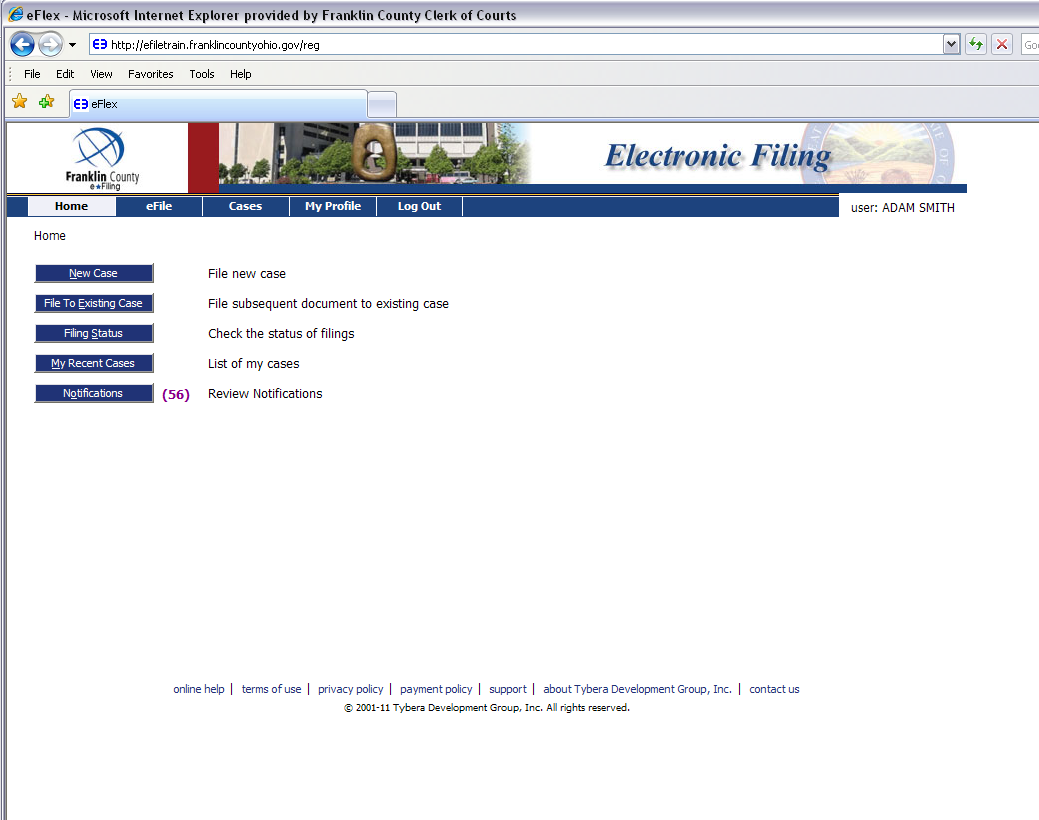 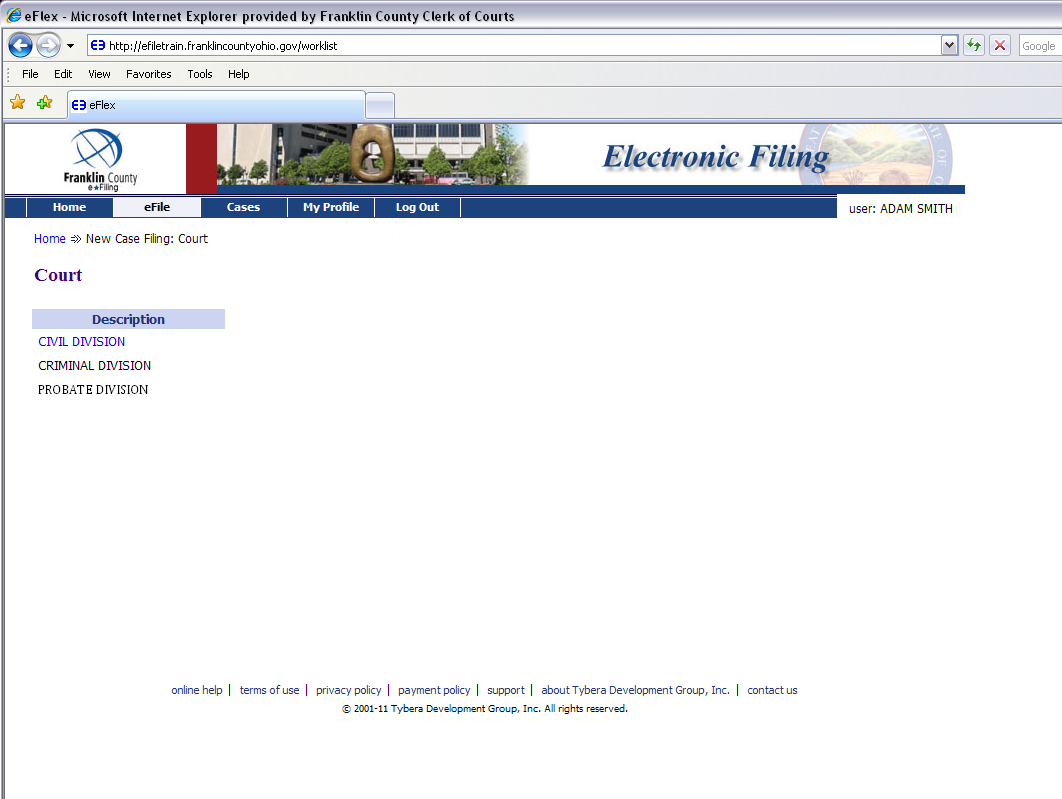 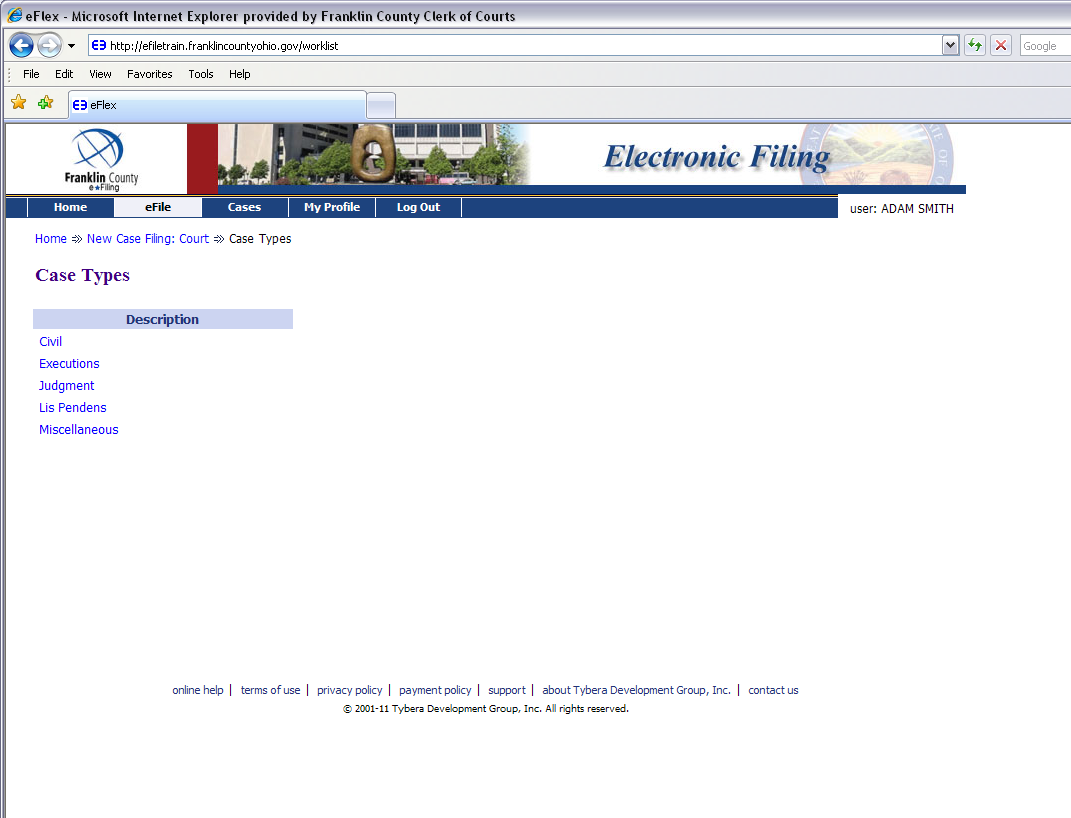 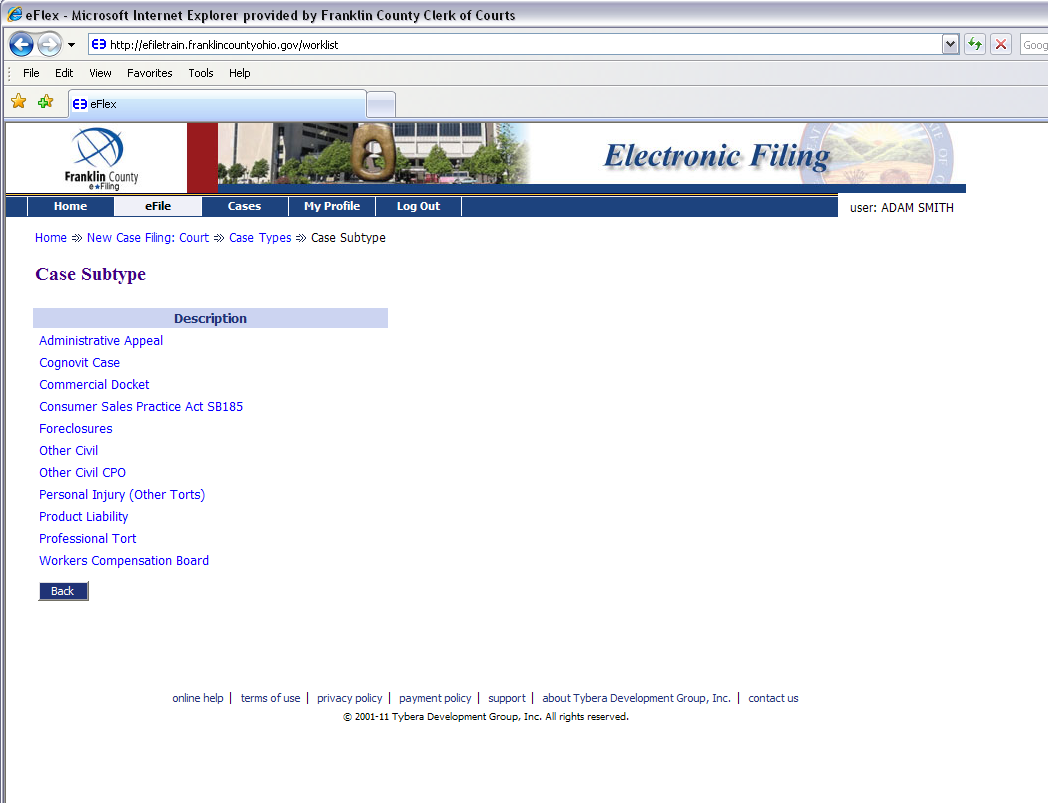 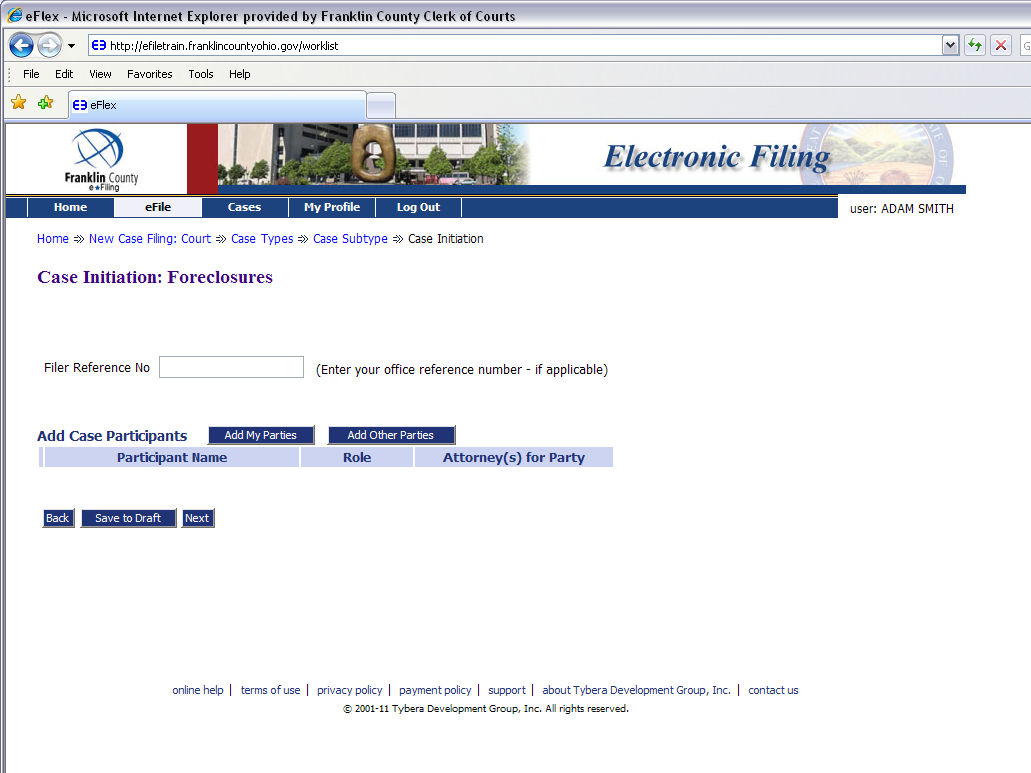 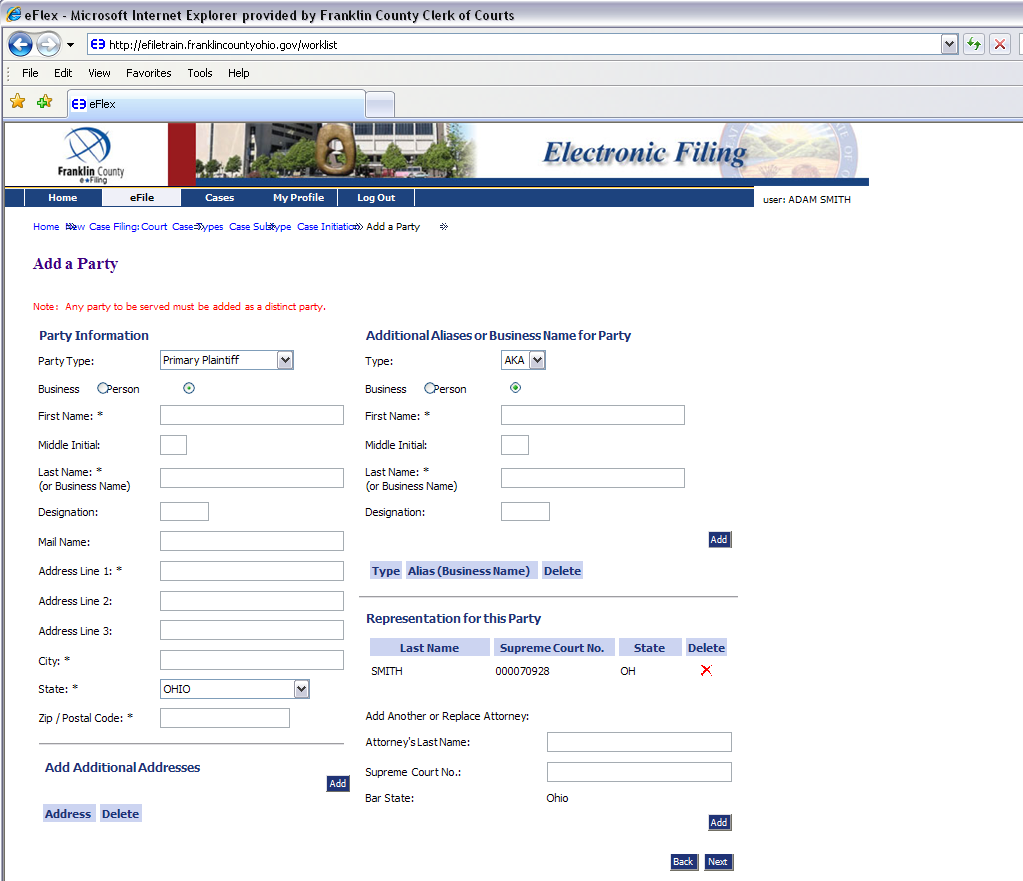 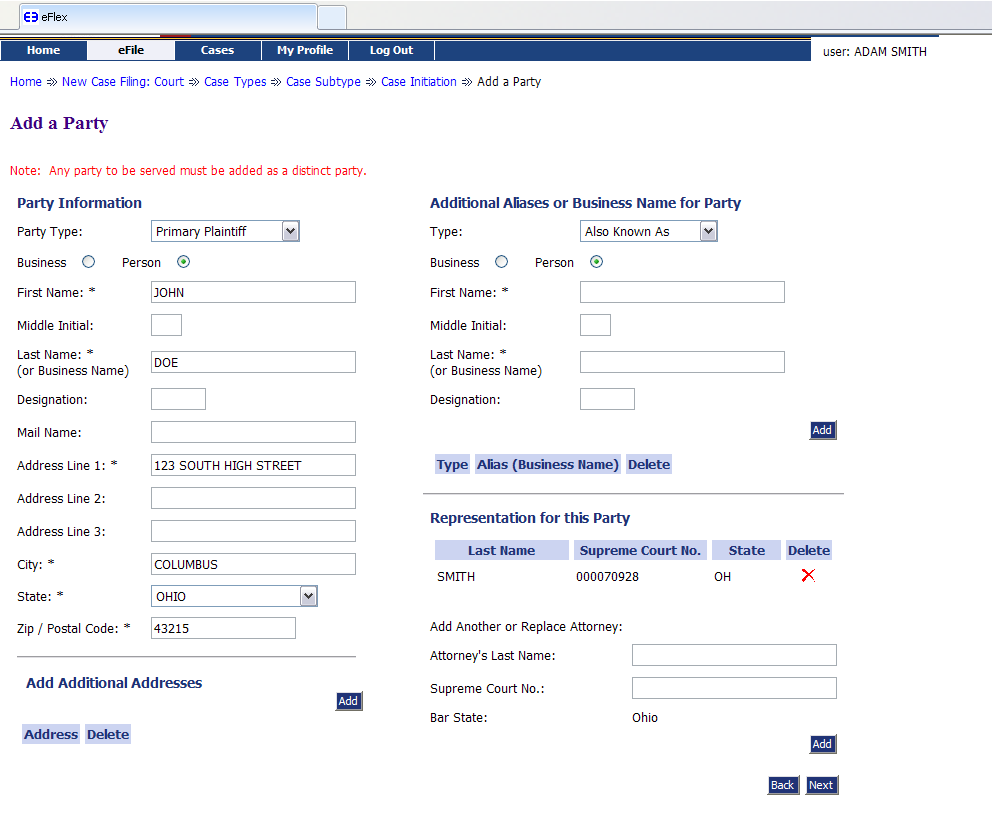 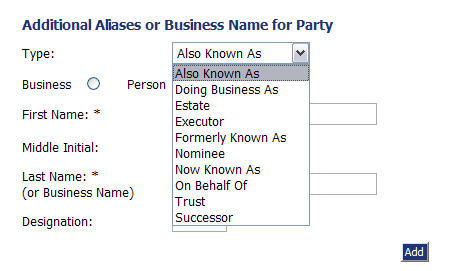 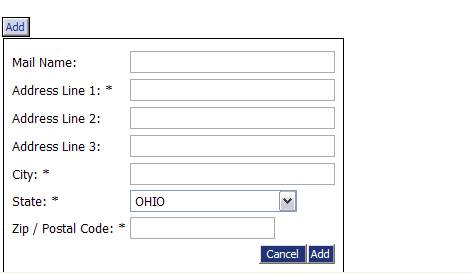 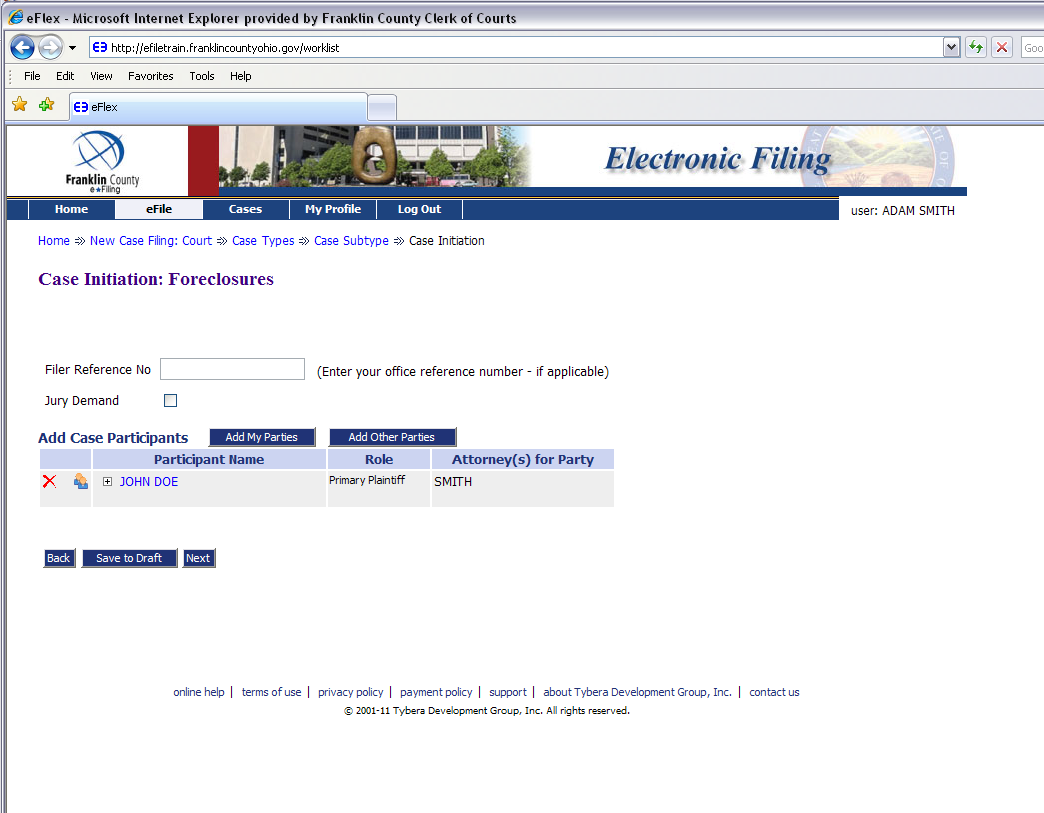 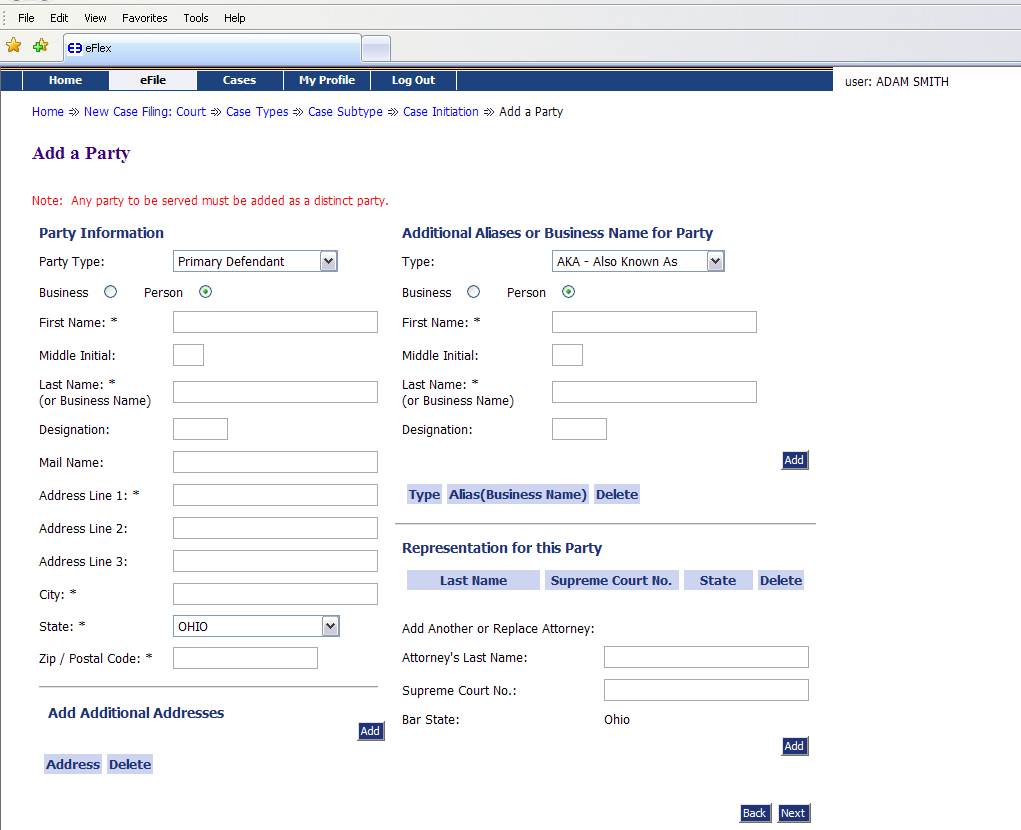 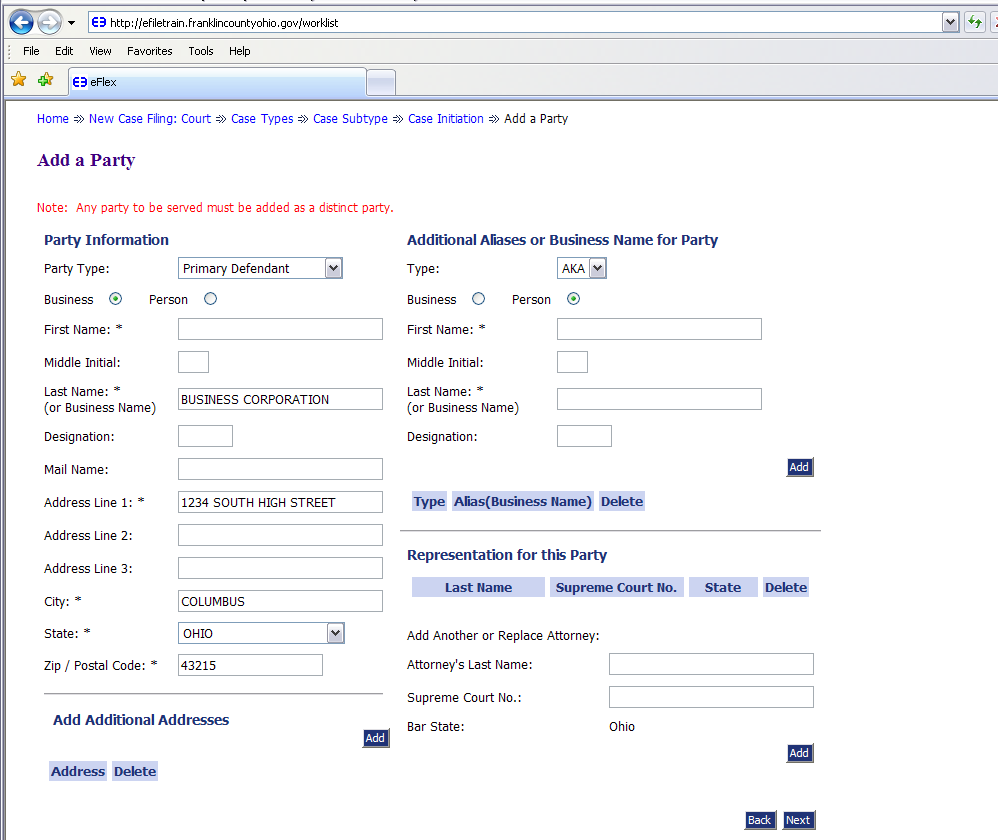 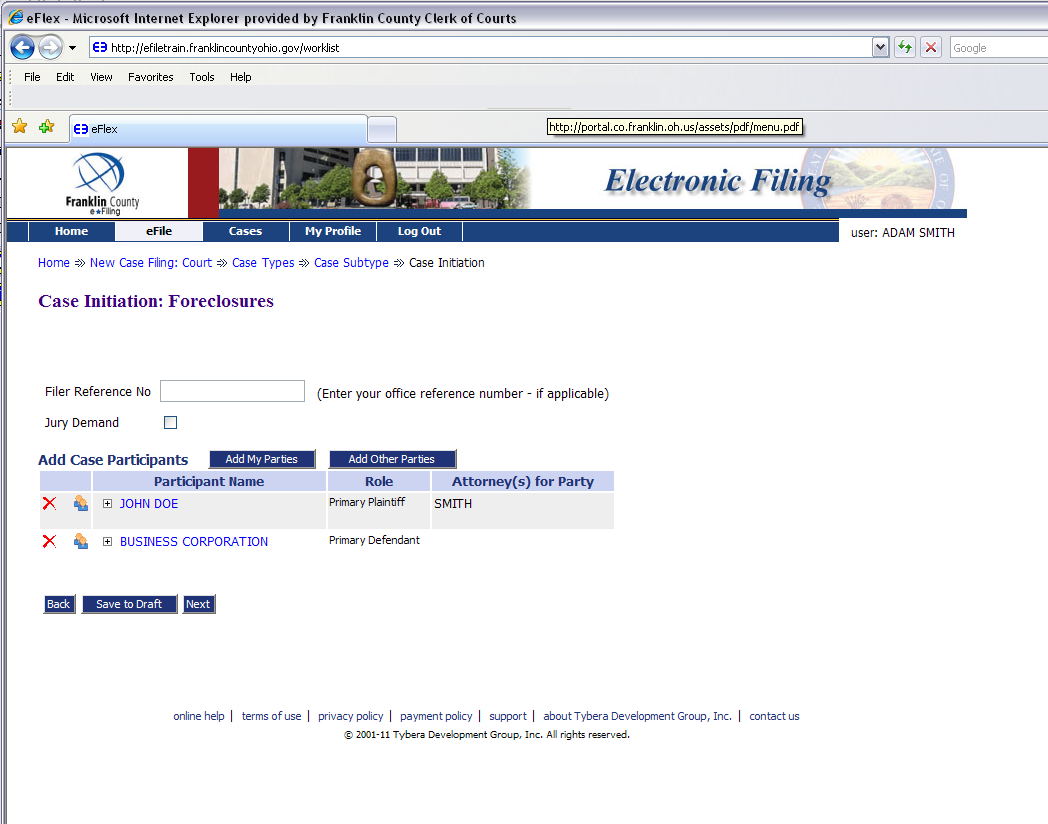 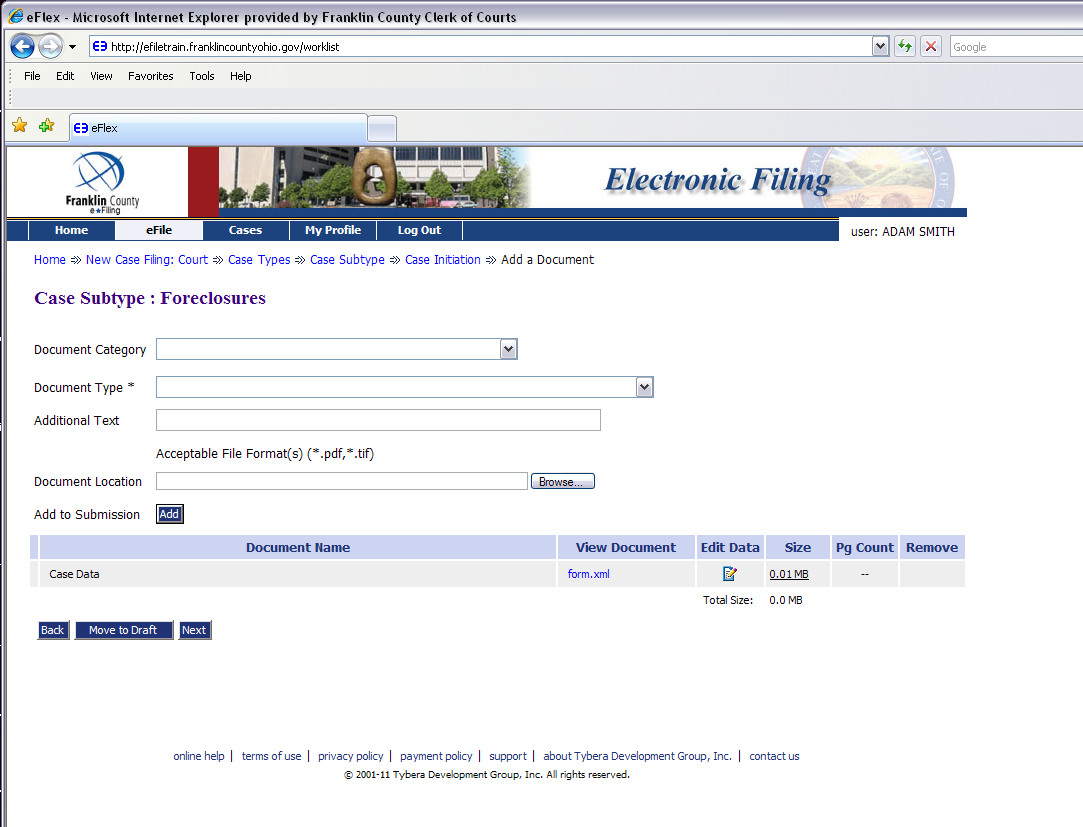 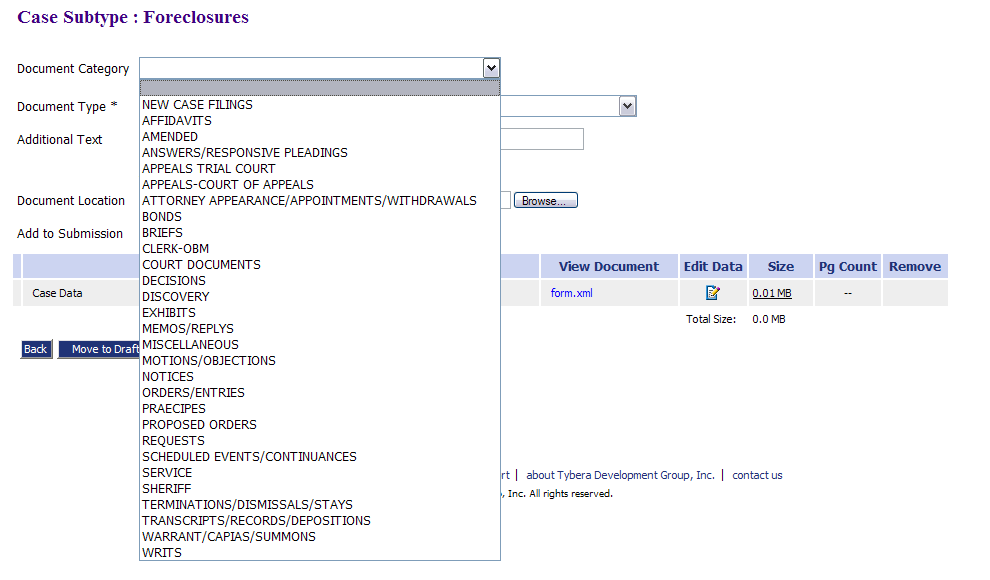 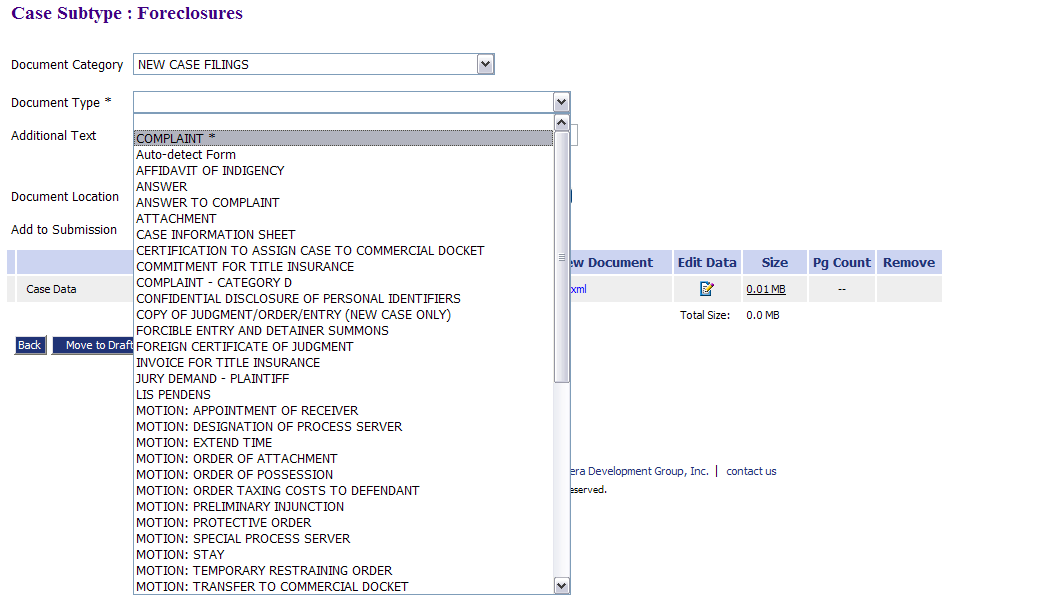 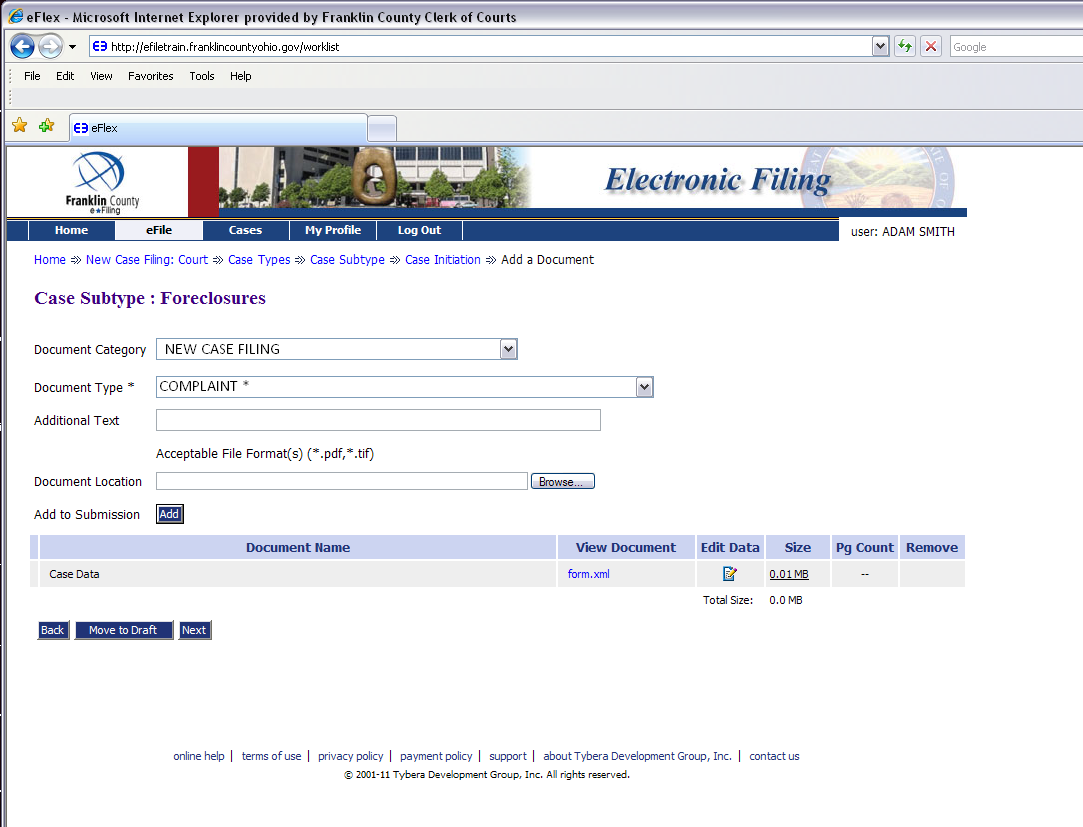 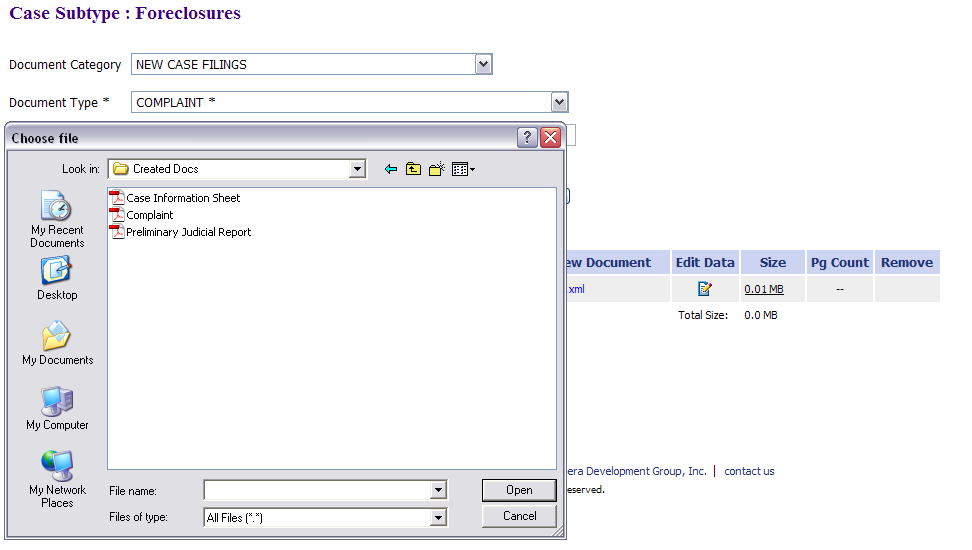 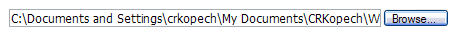 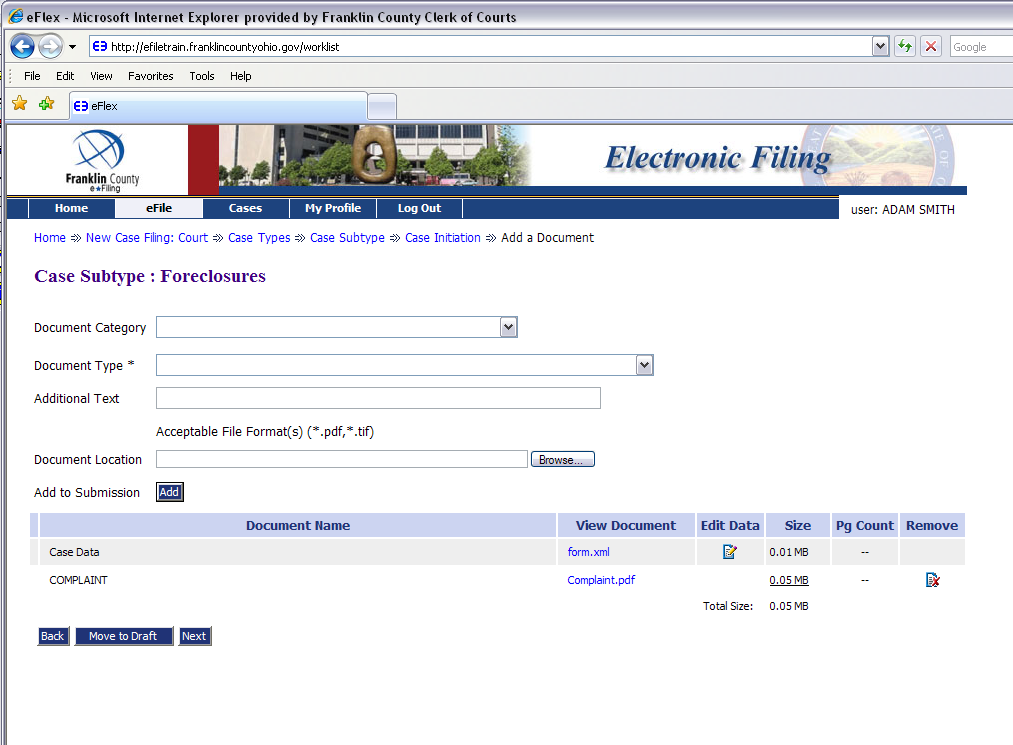 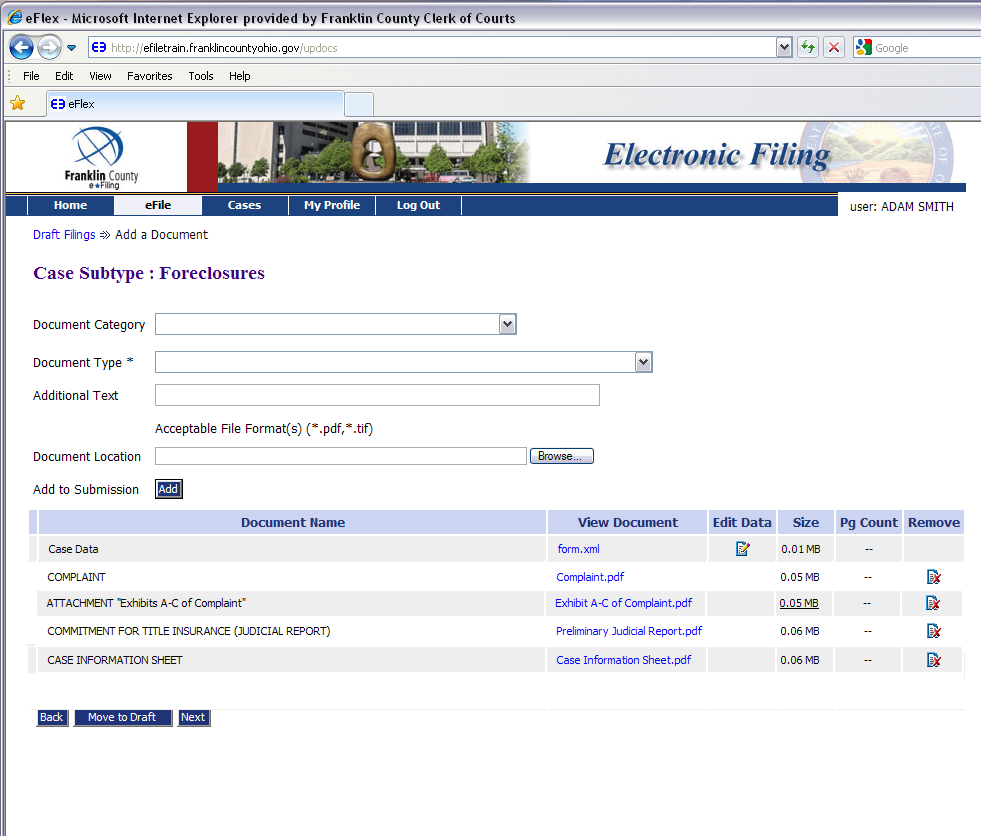 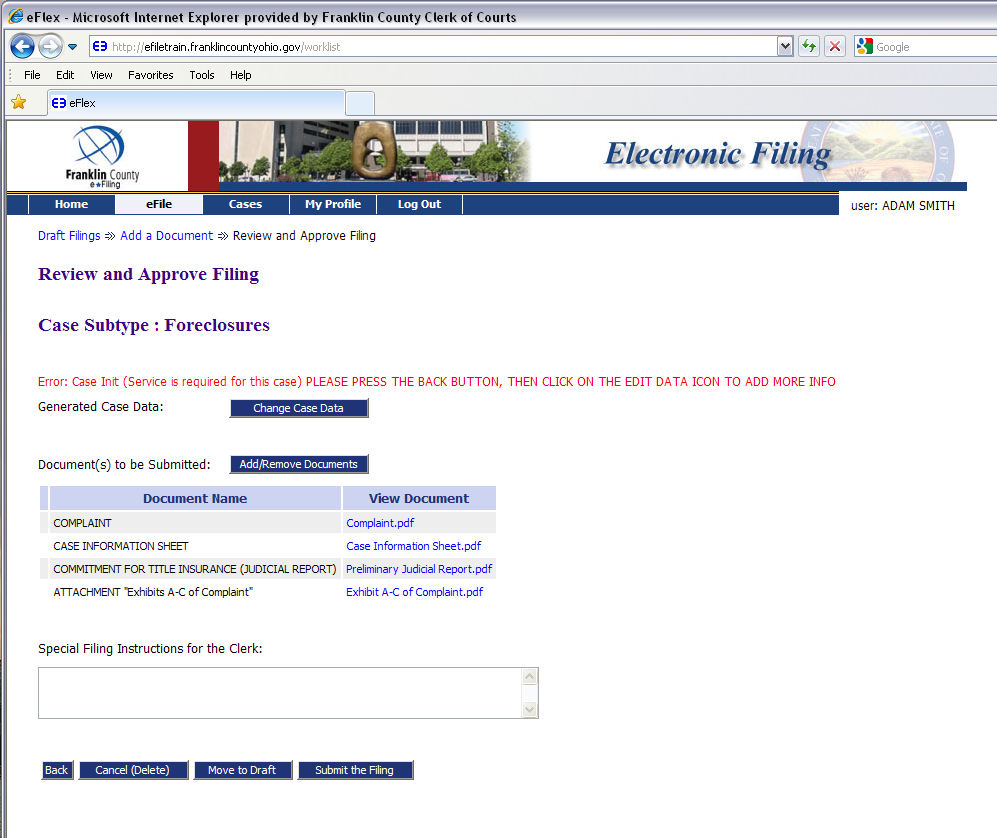 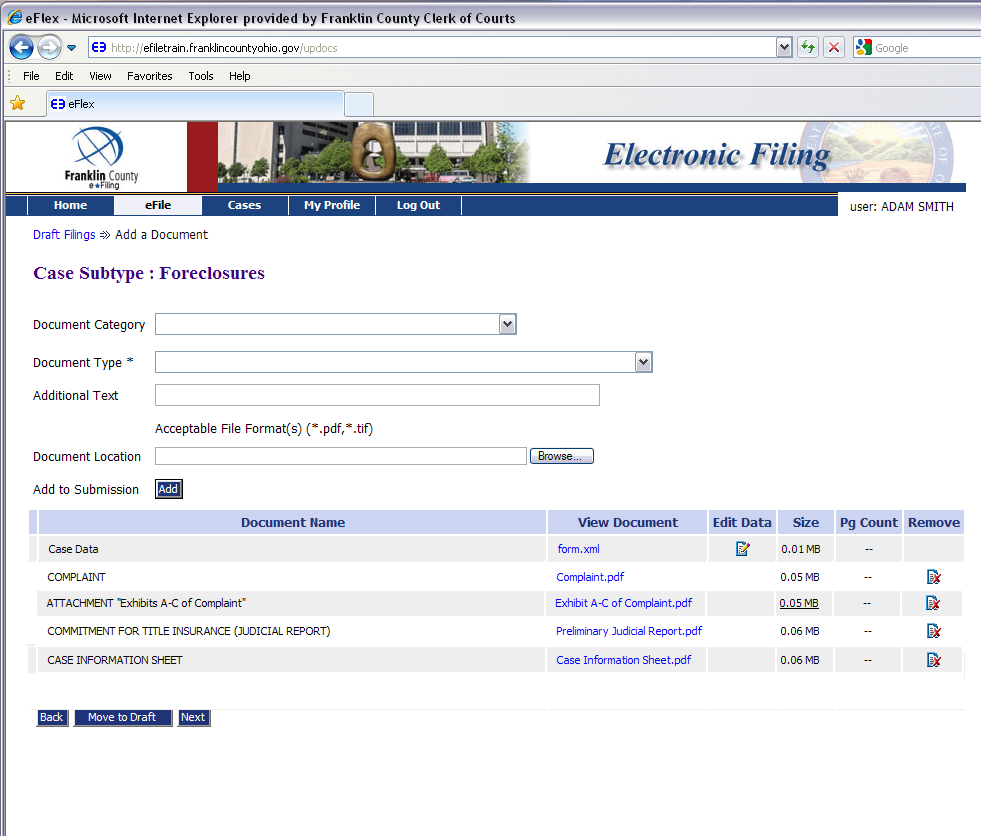 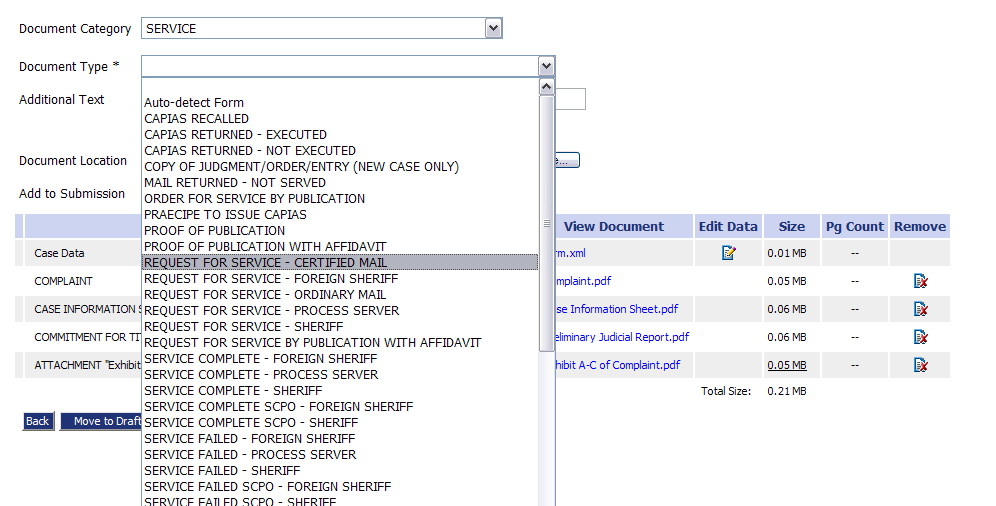 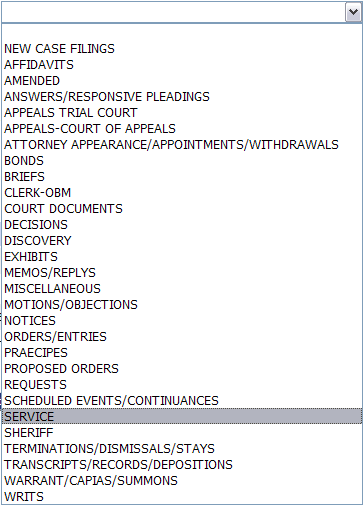 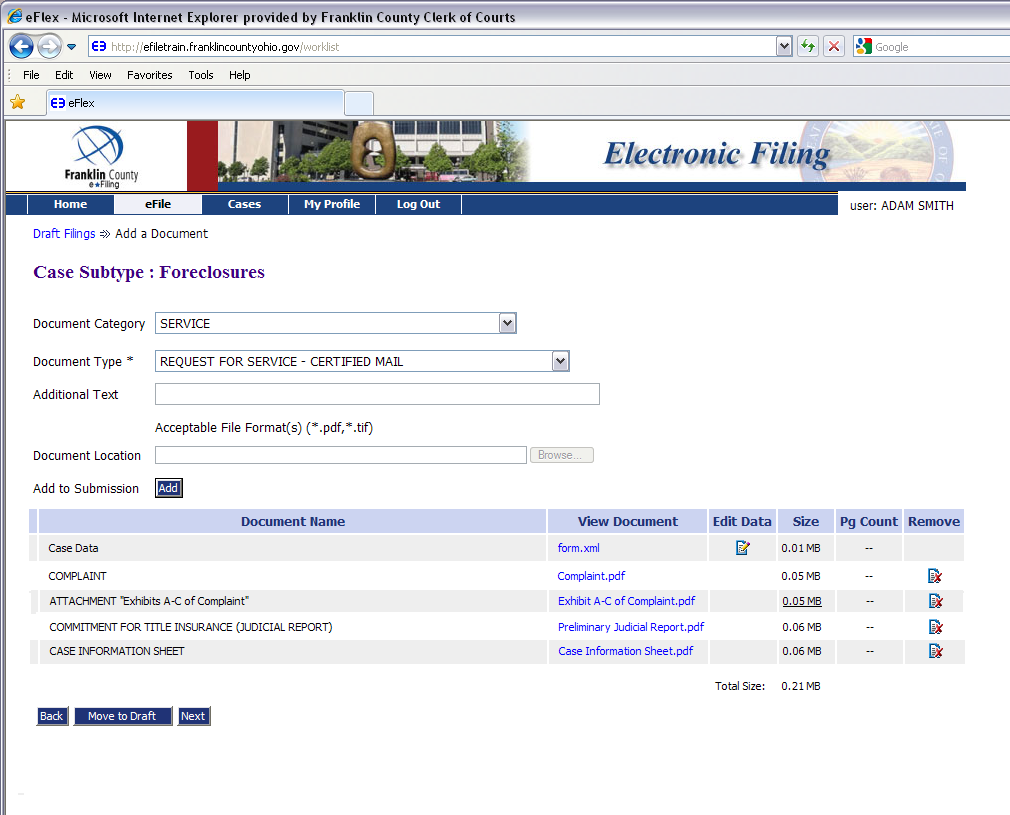 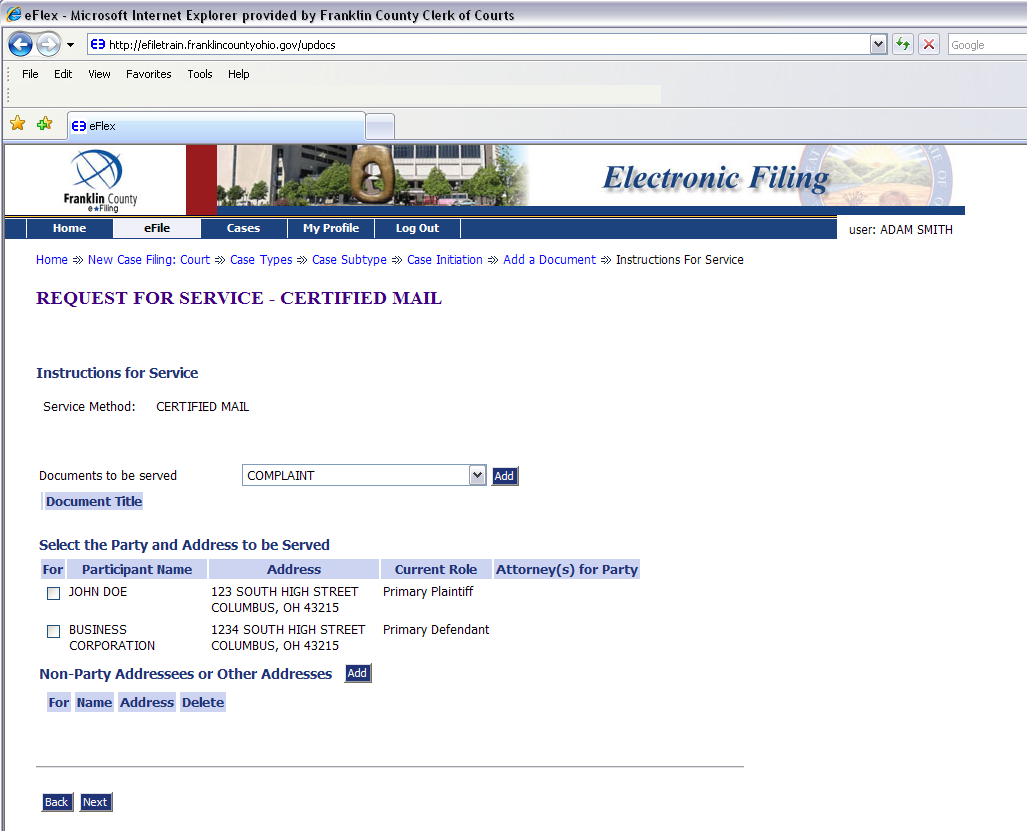 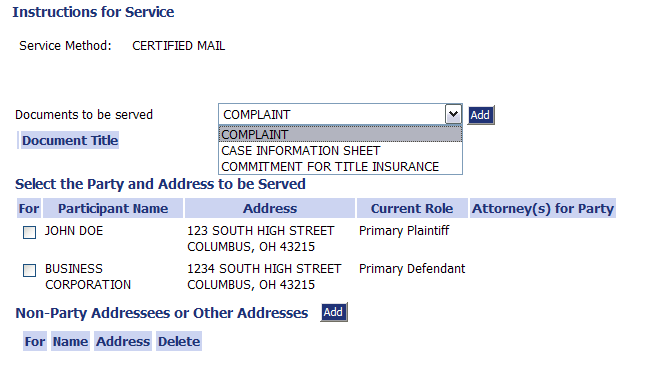 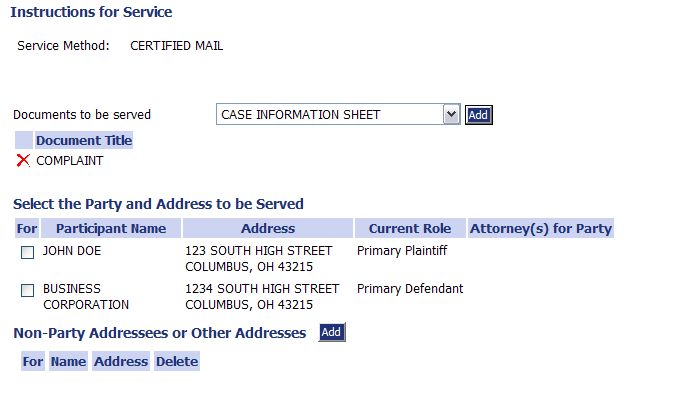 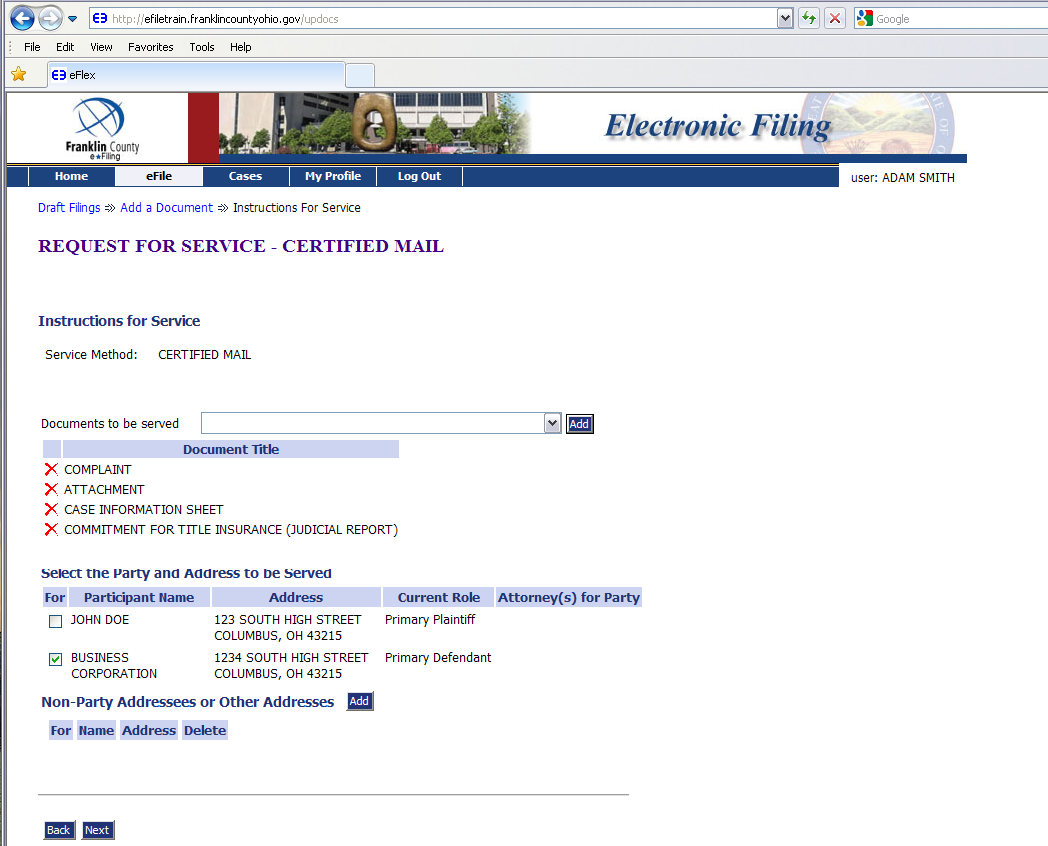 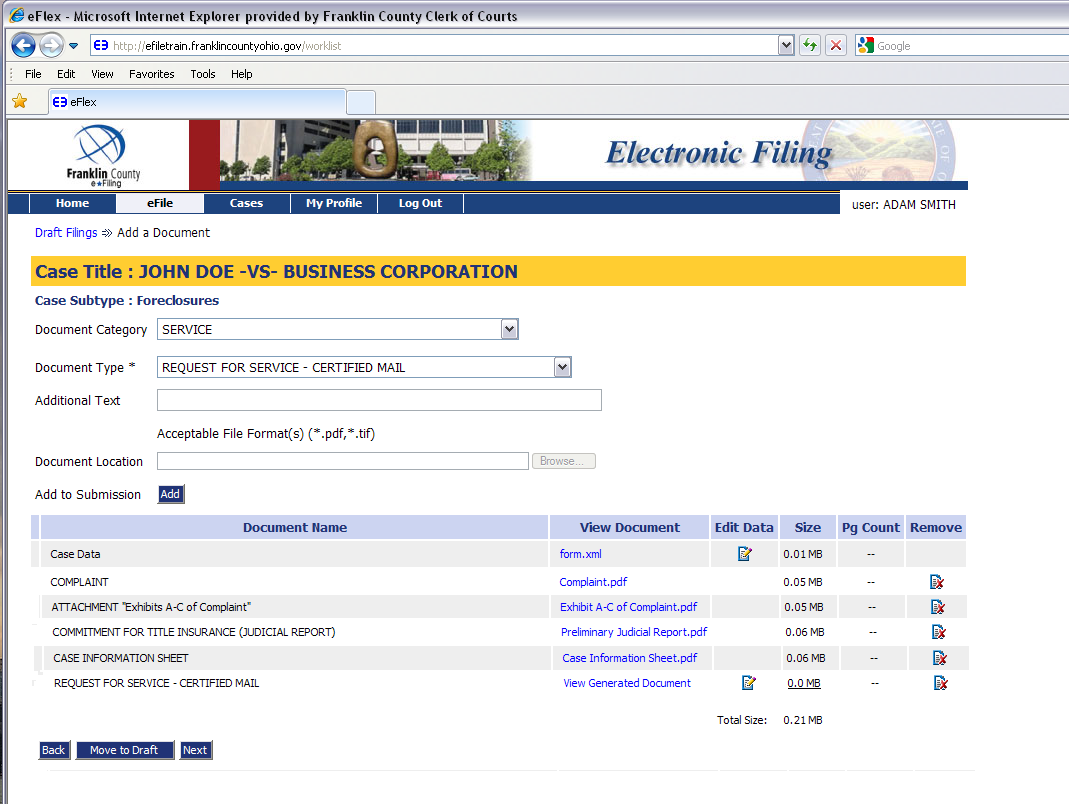 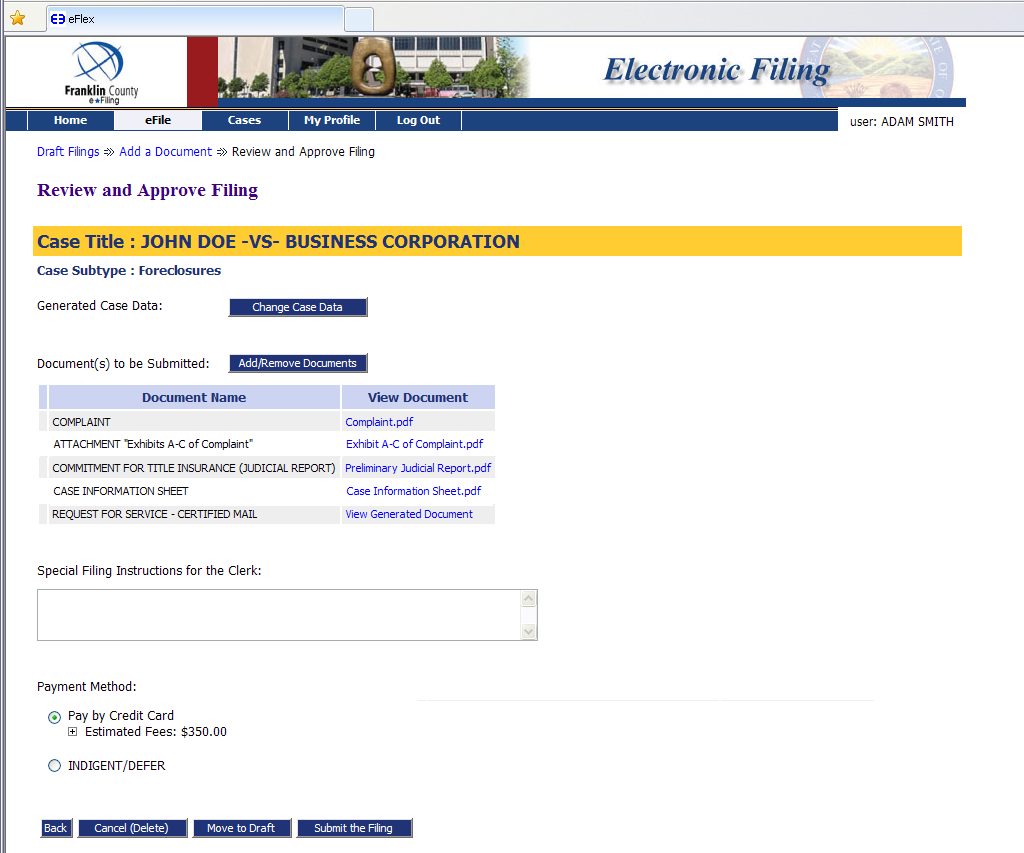 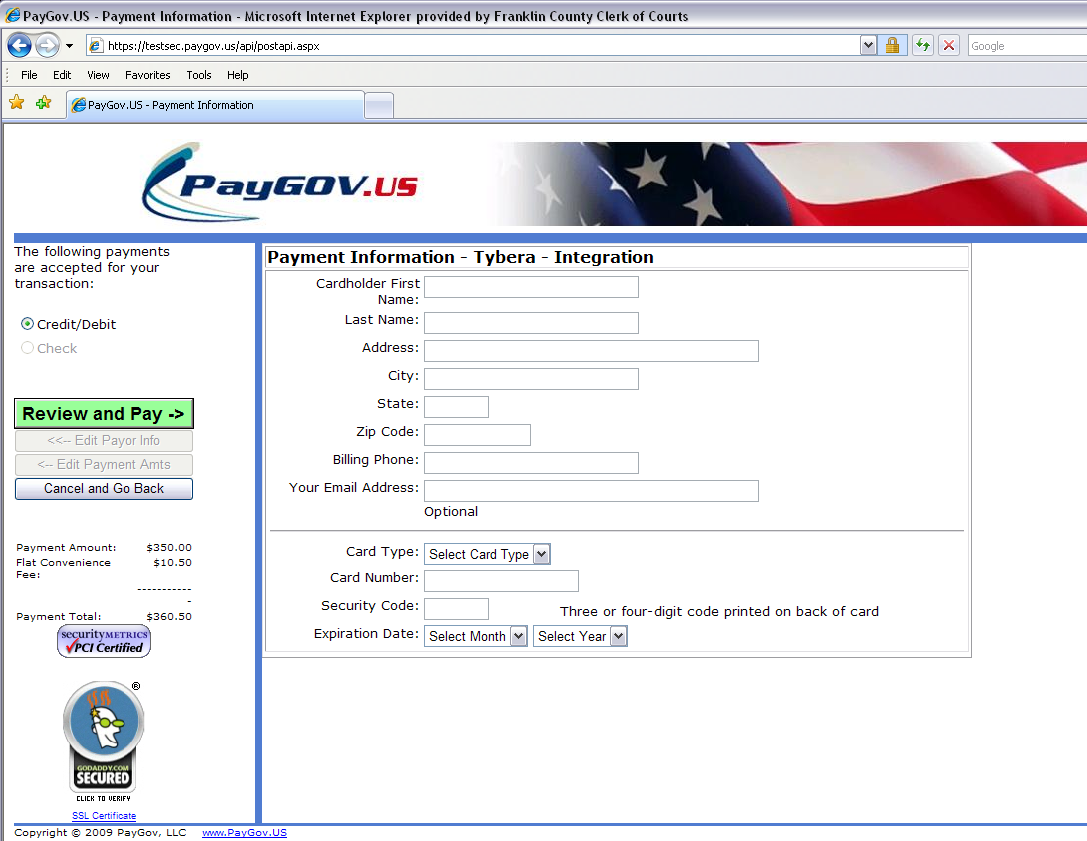 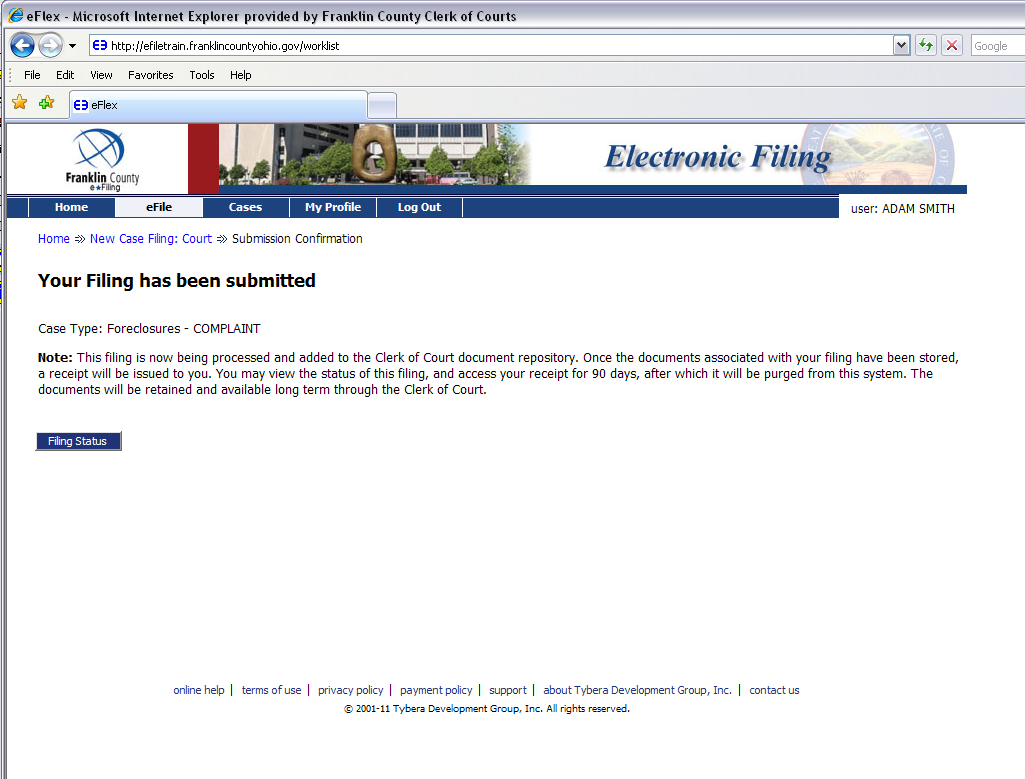 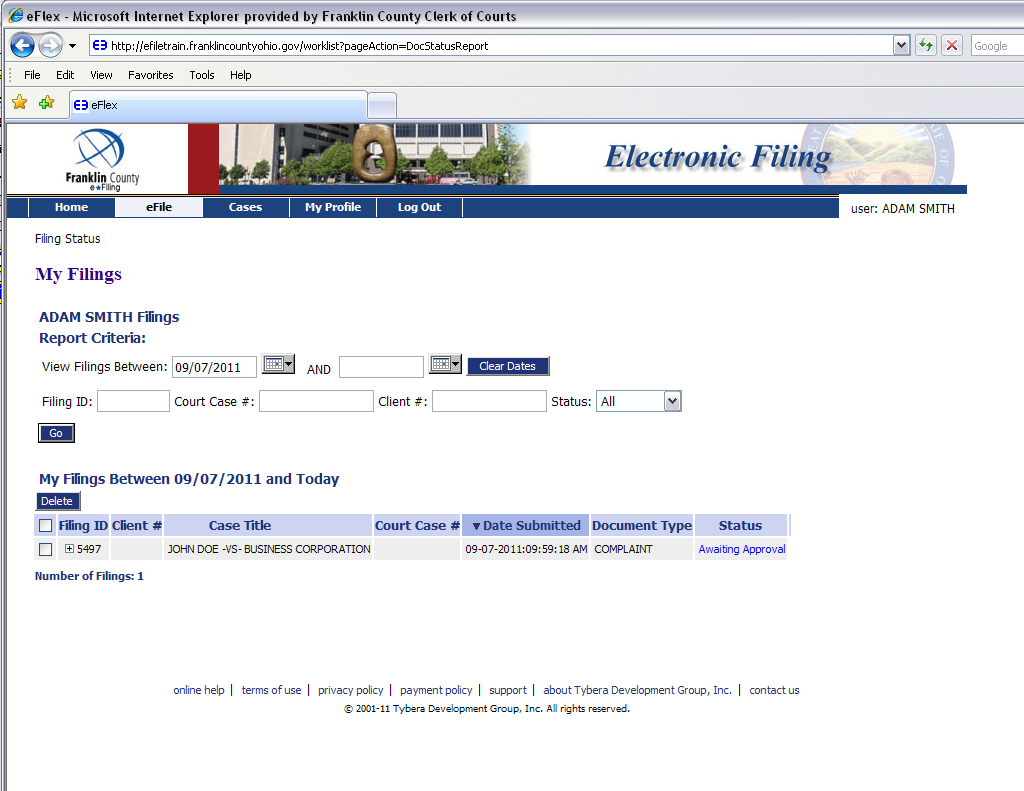 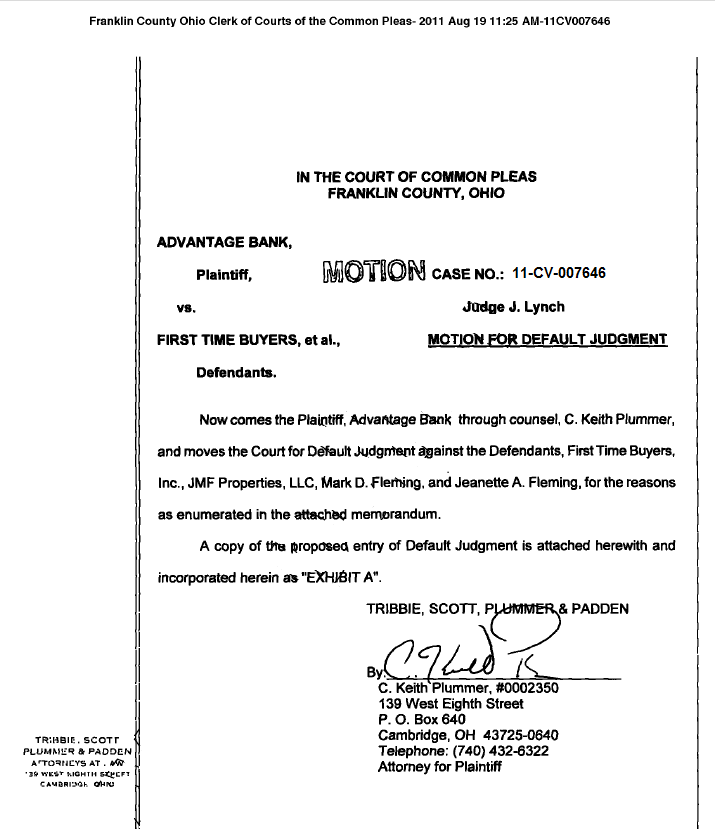 How to: Filing to an Existing Case
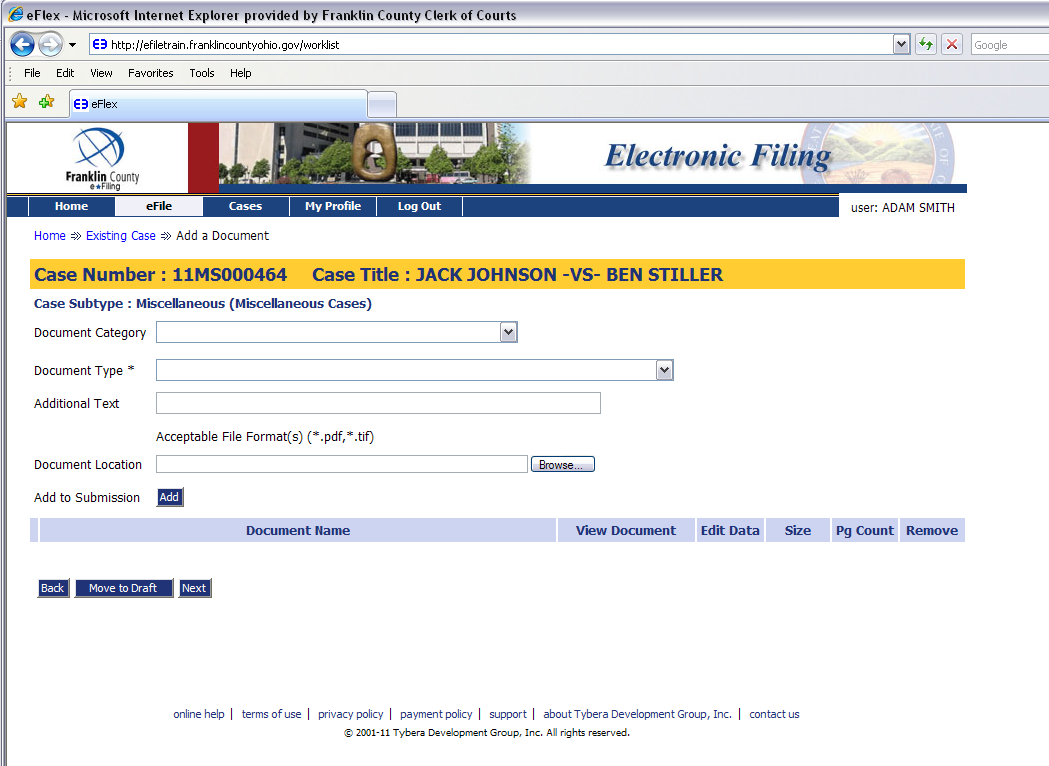 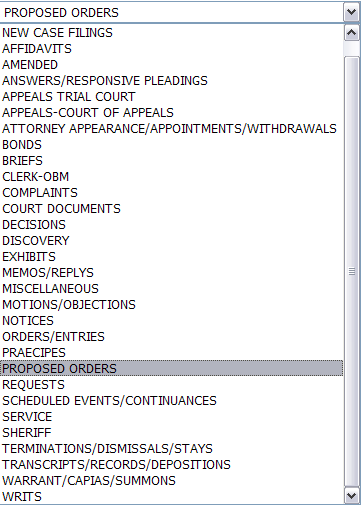 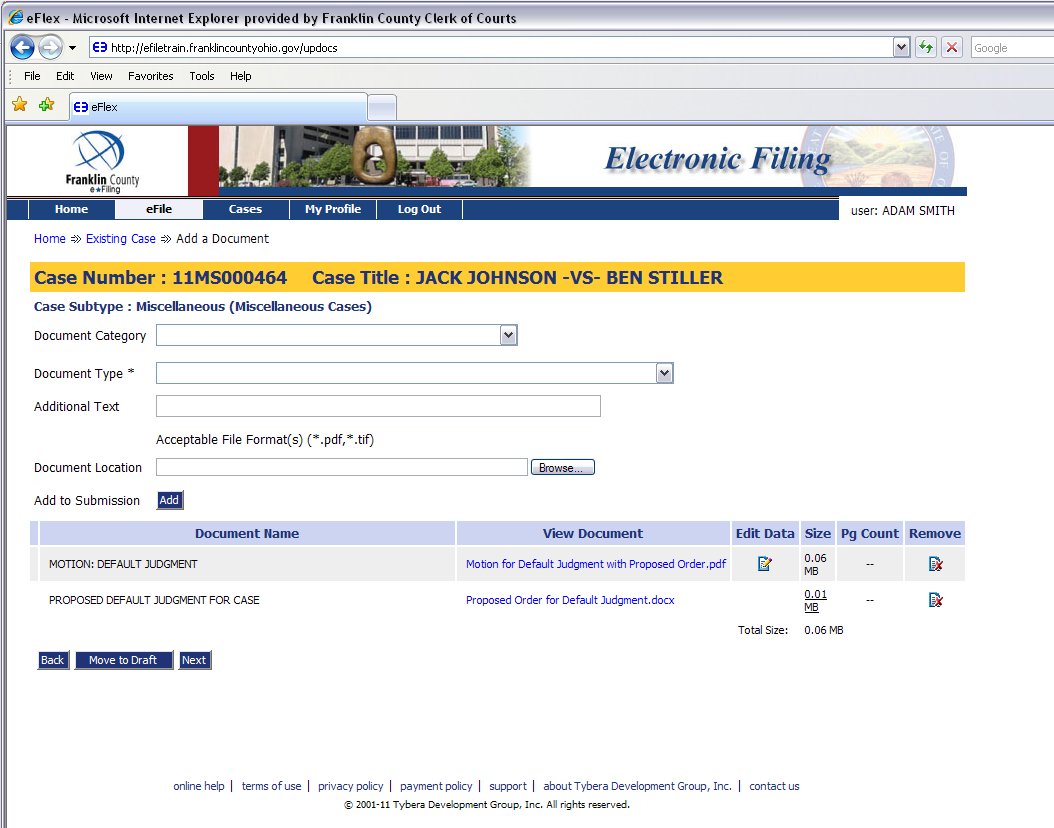 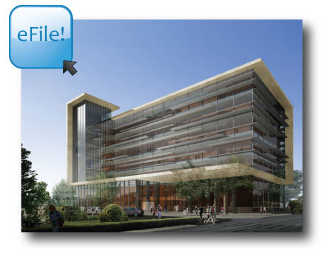 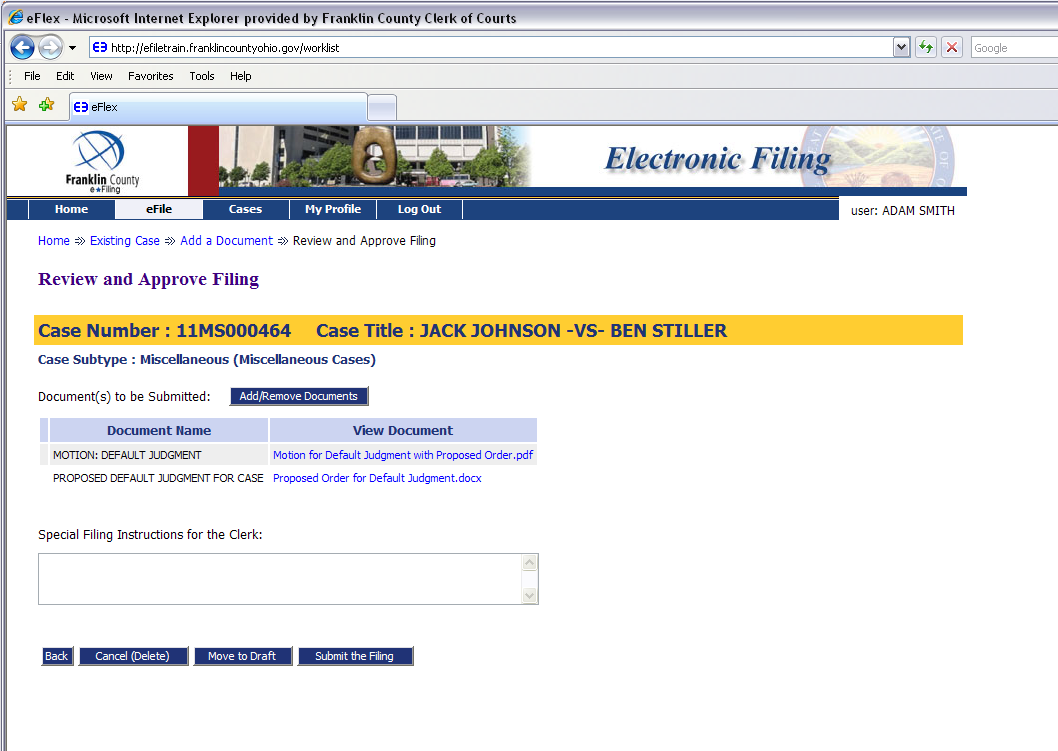 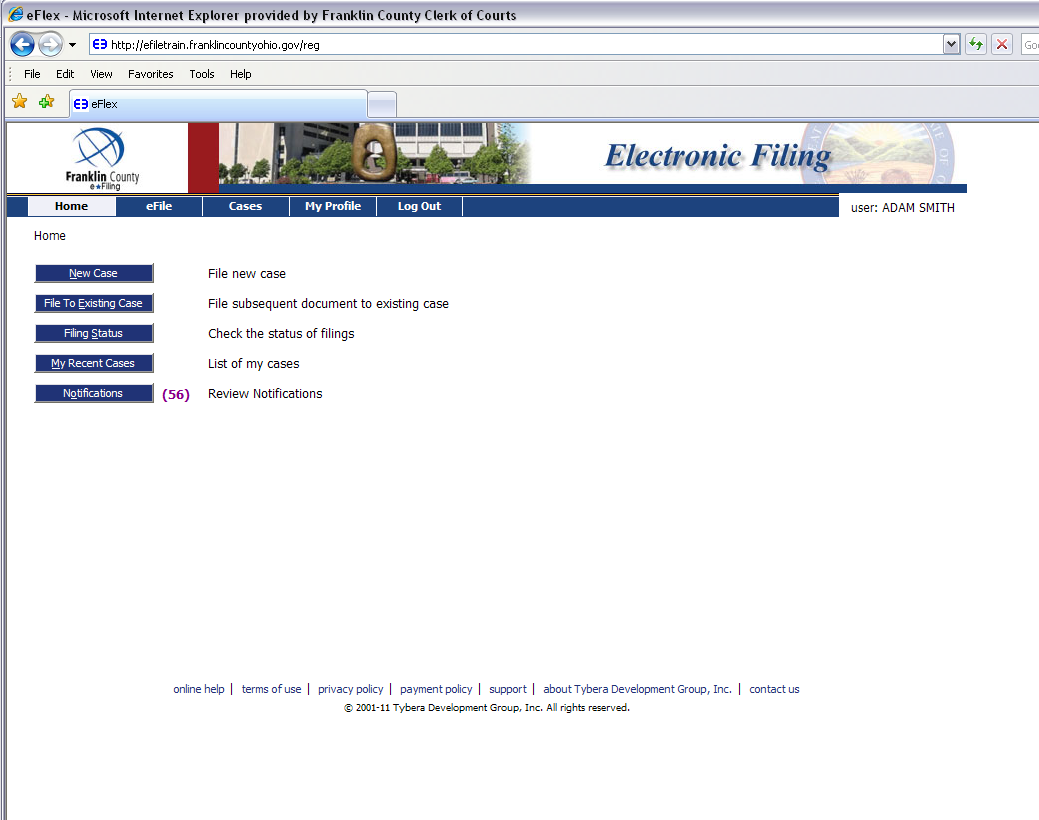 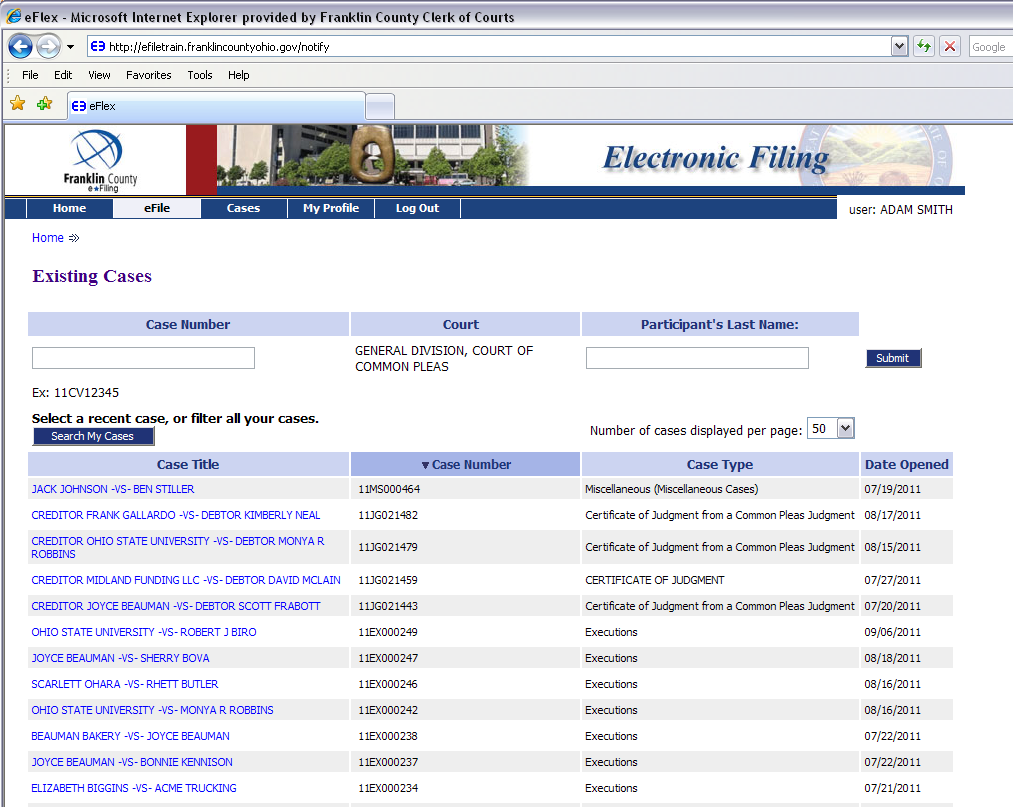 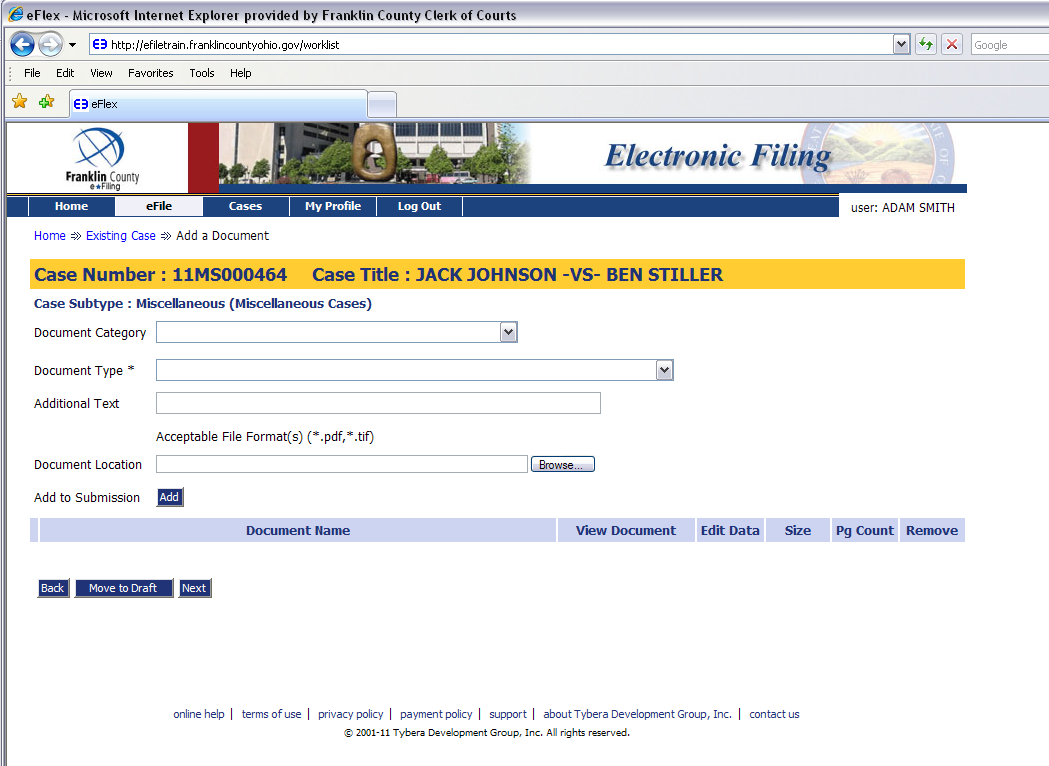 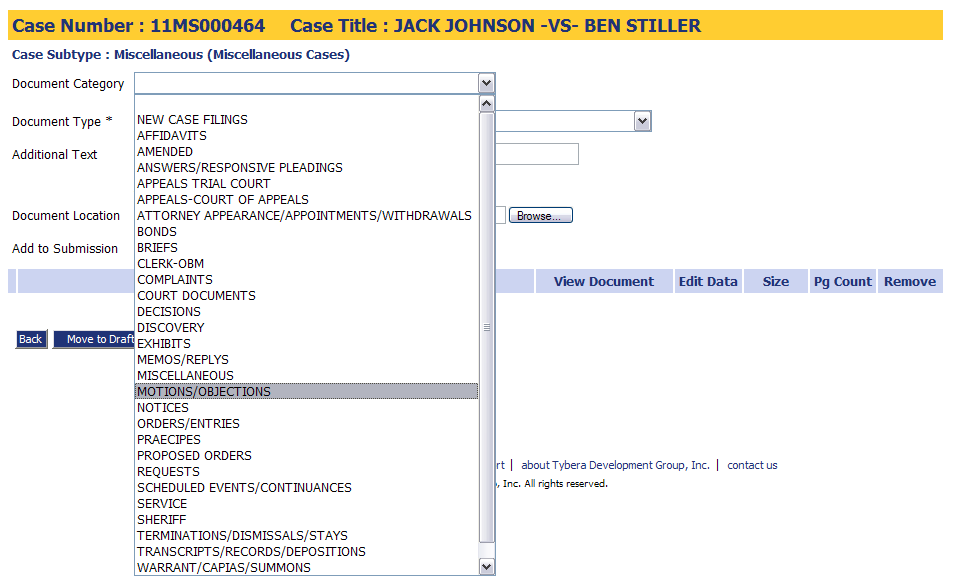 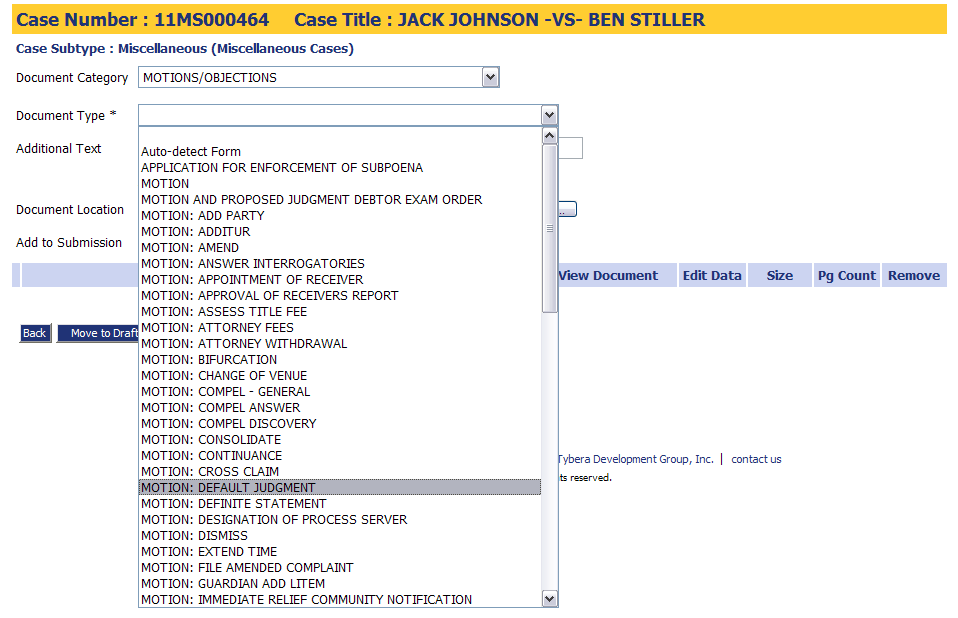 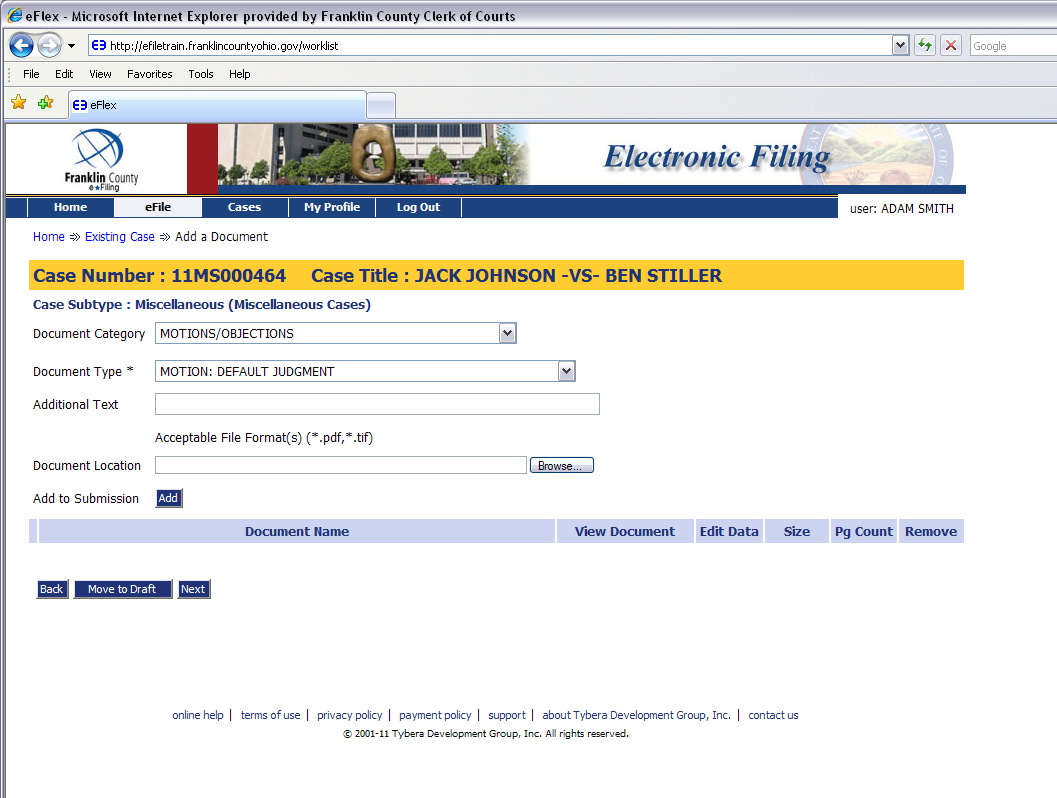 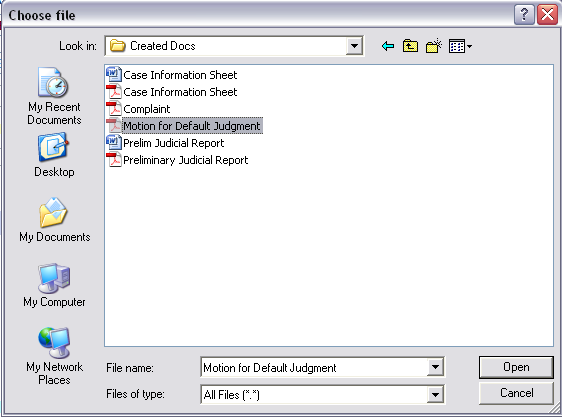 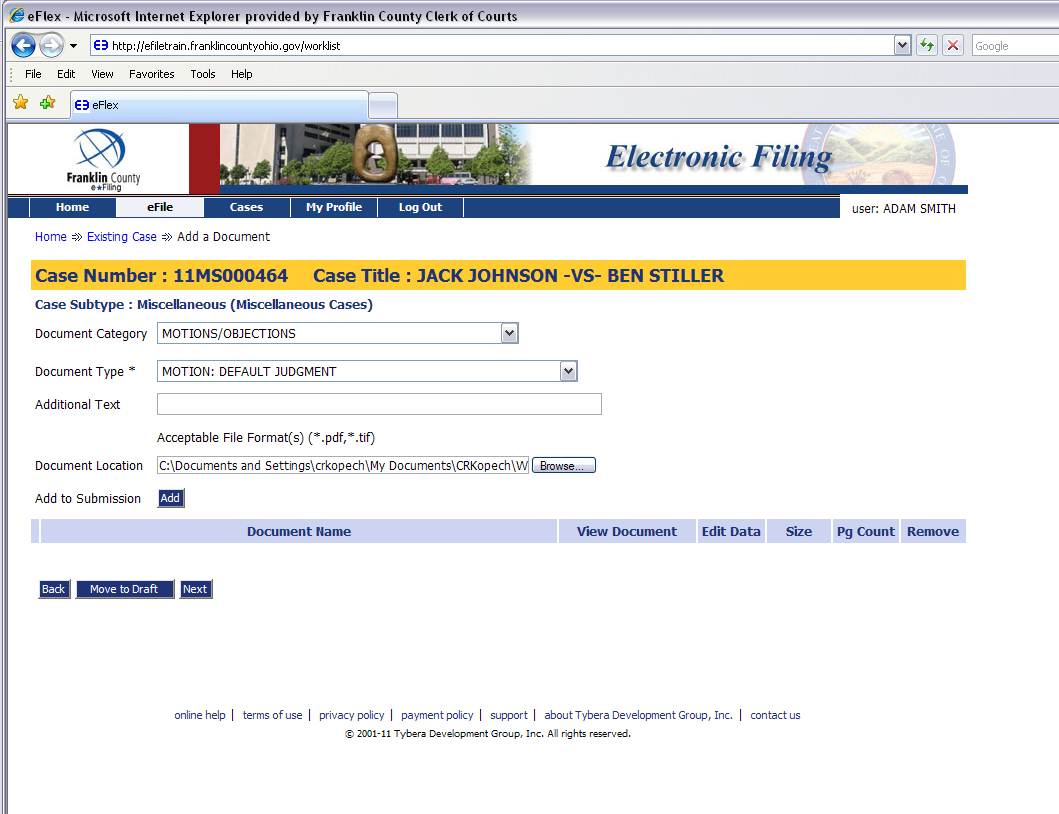 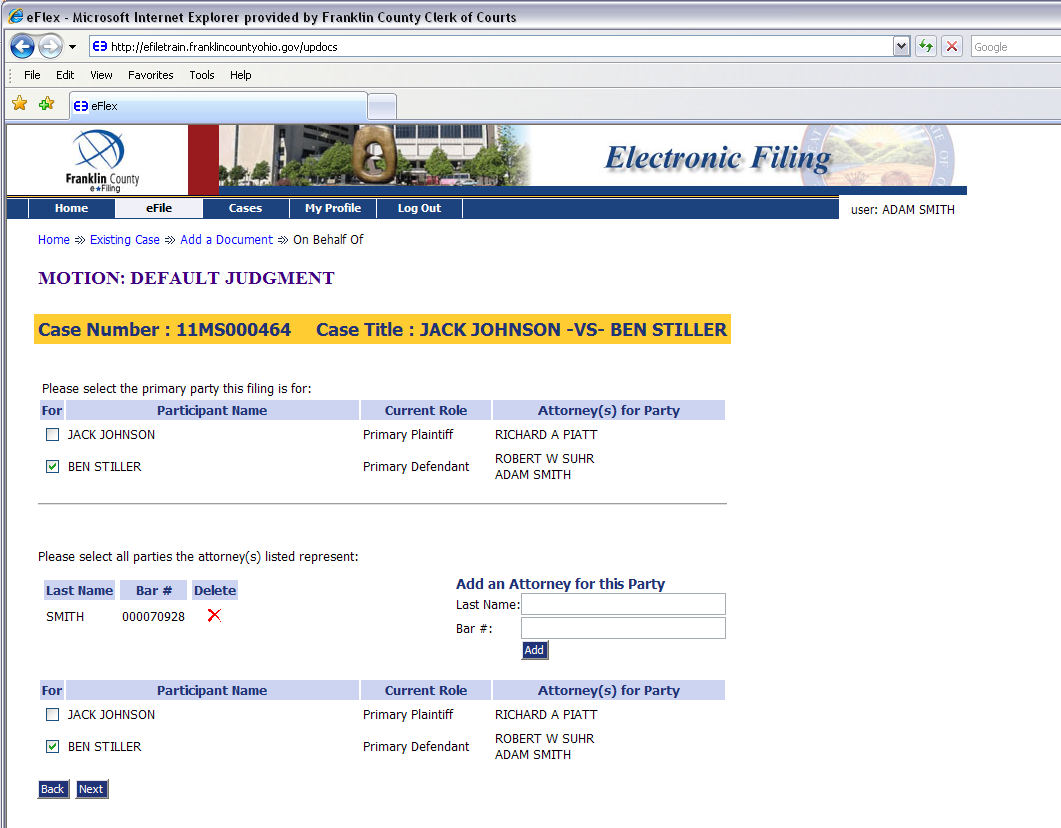 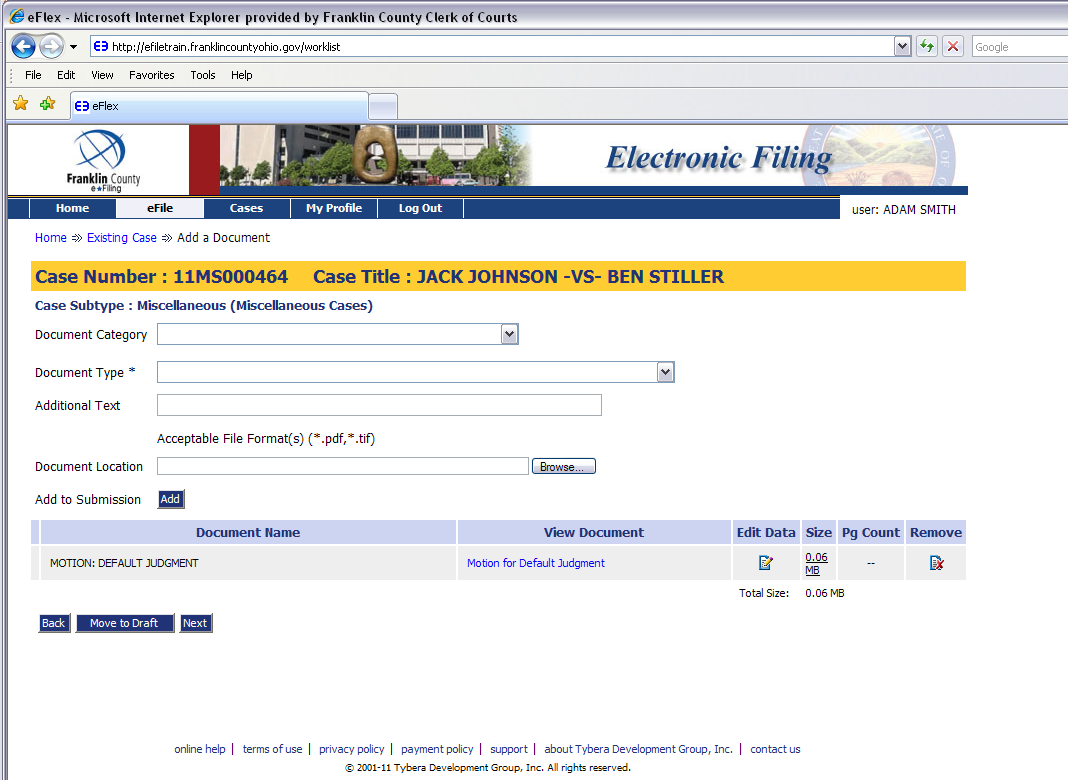 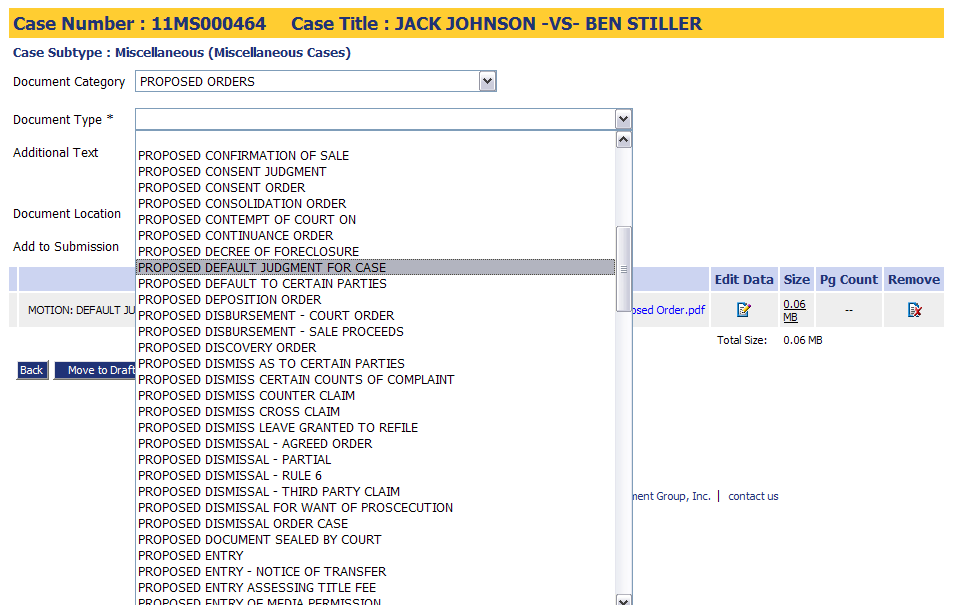 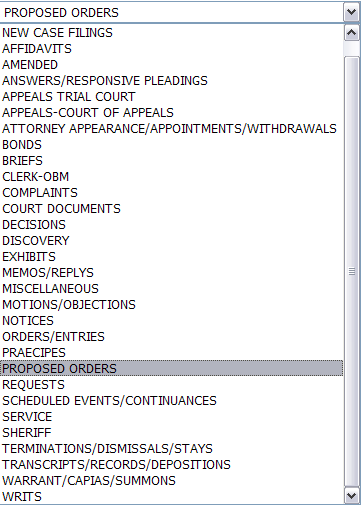 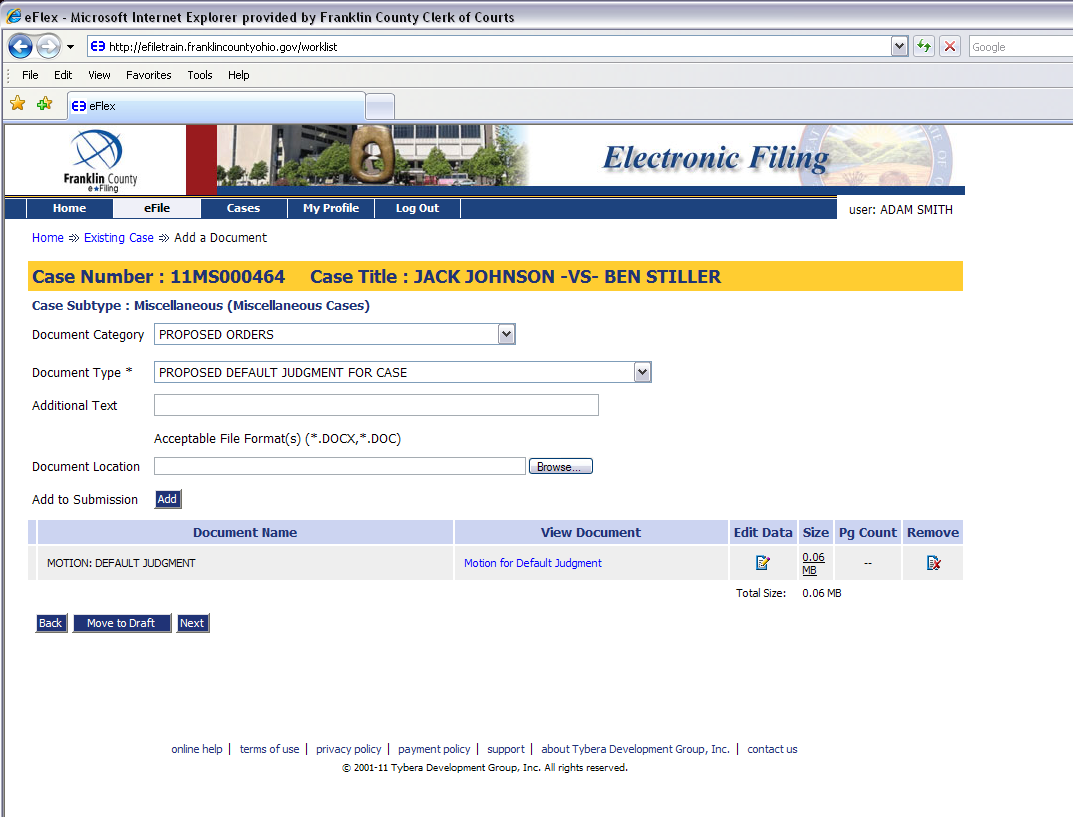 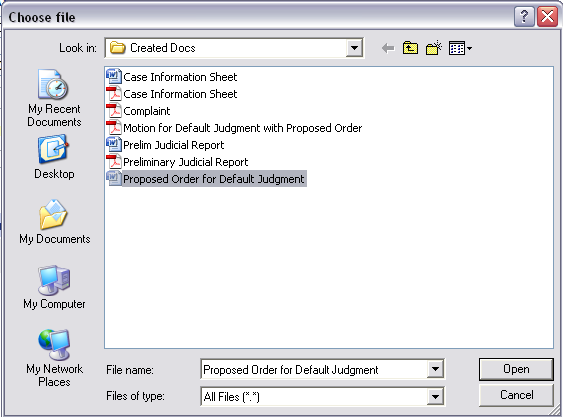 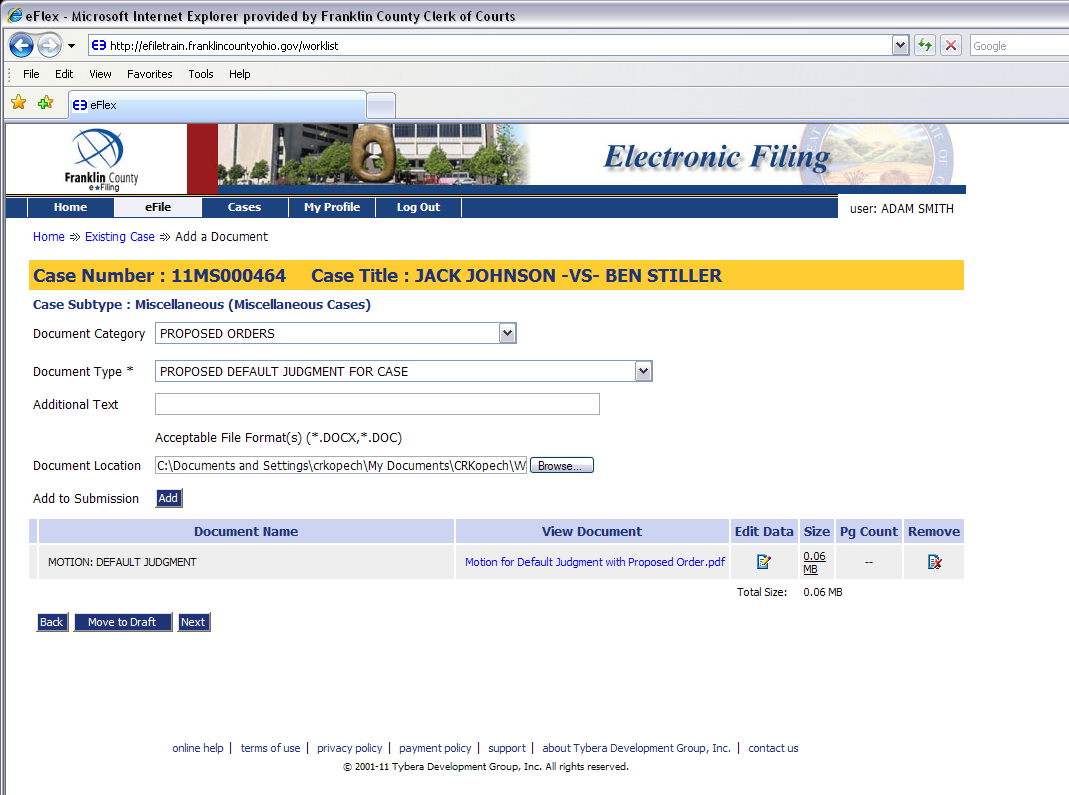 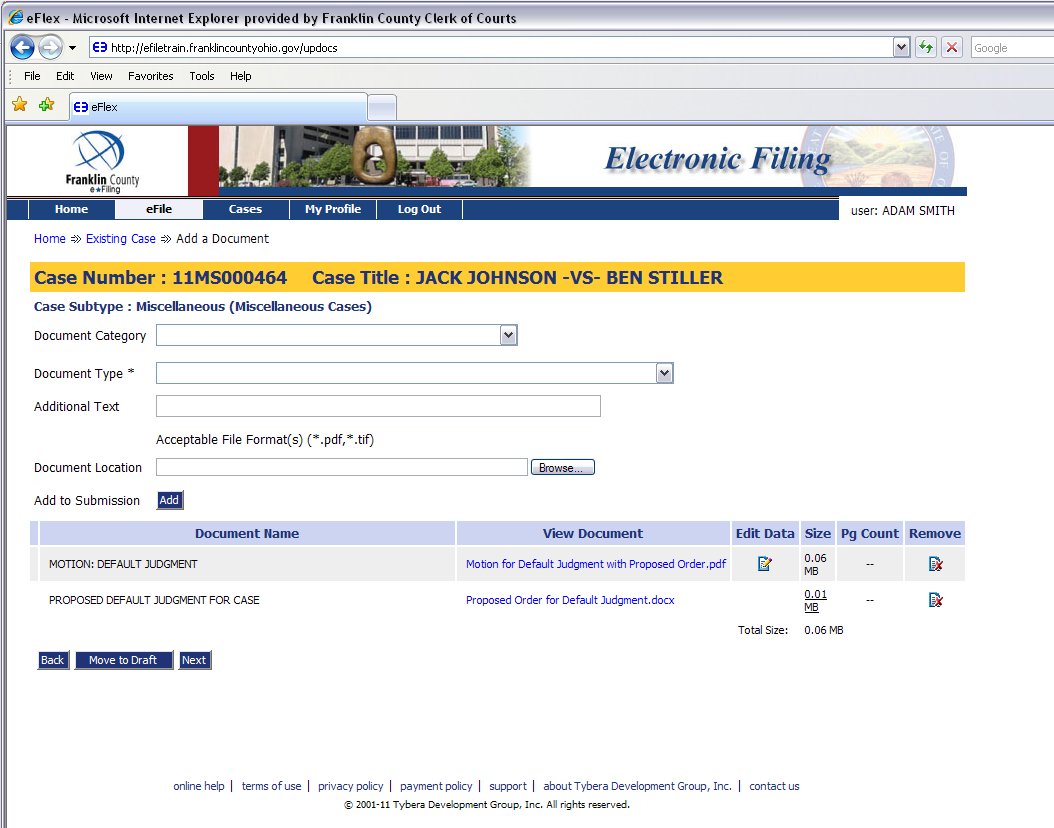 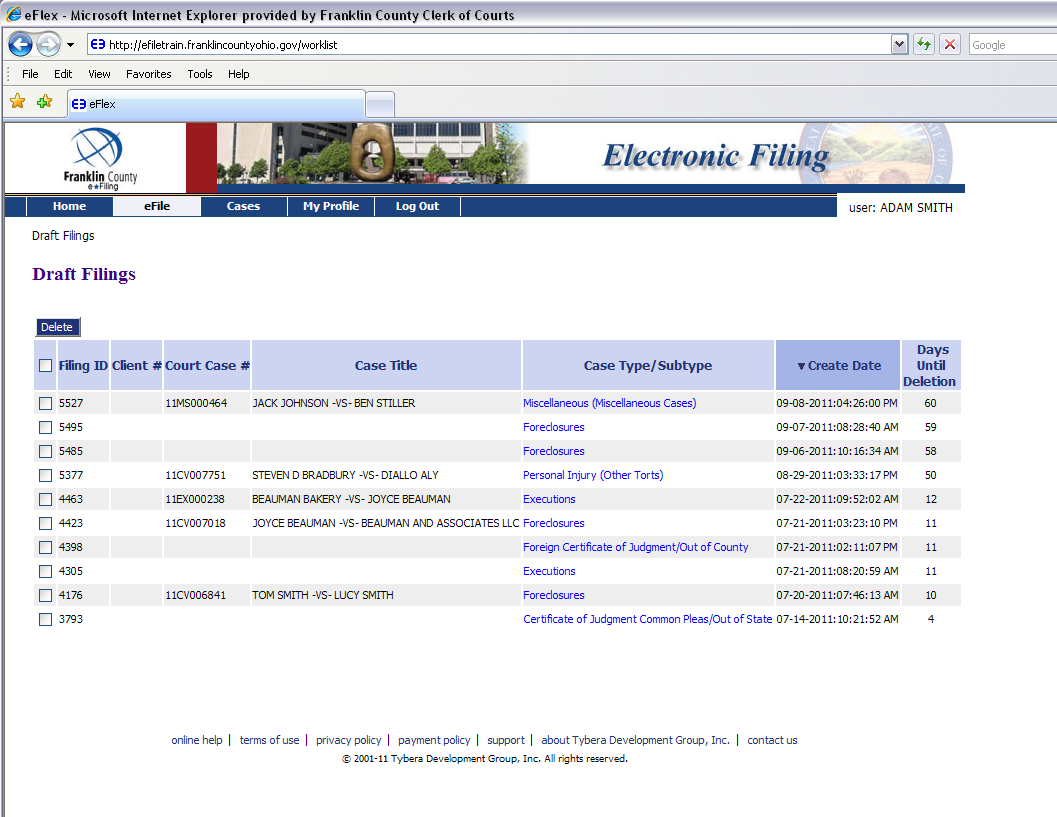 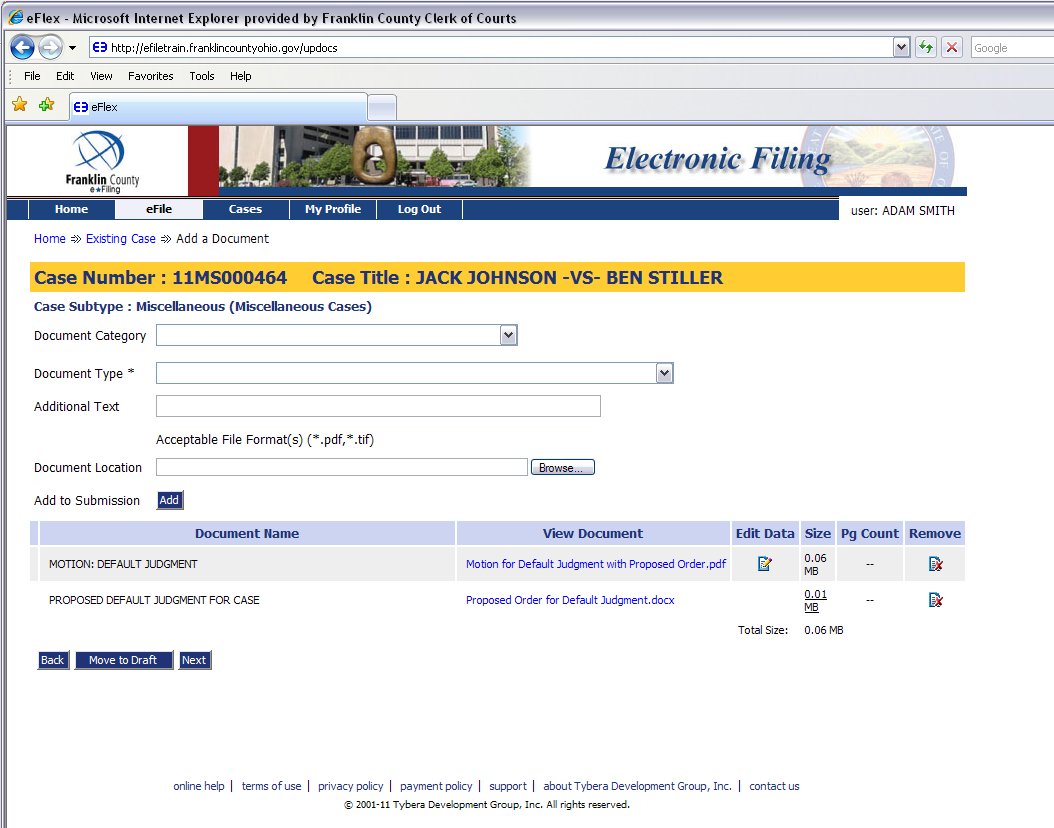 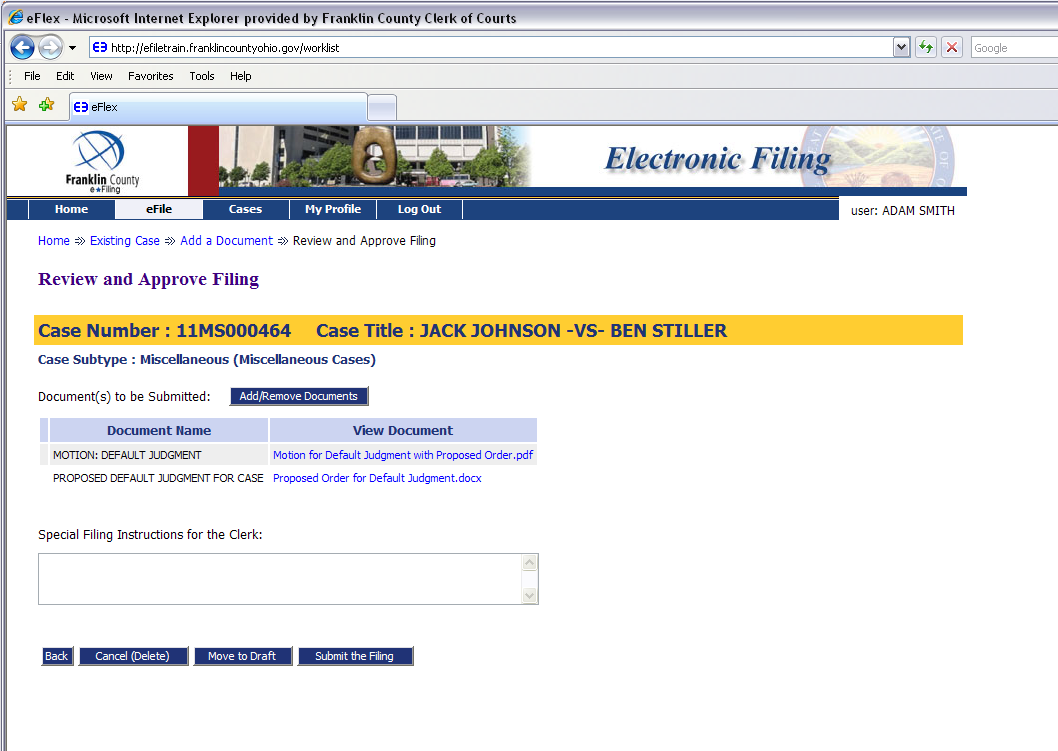 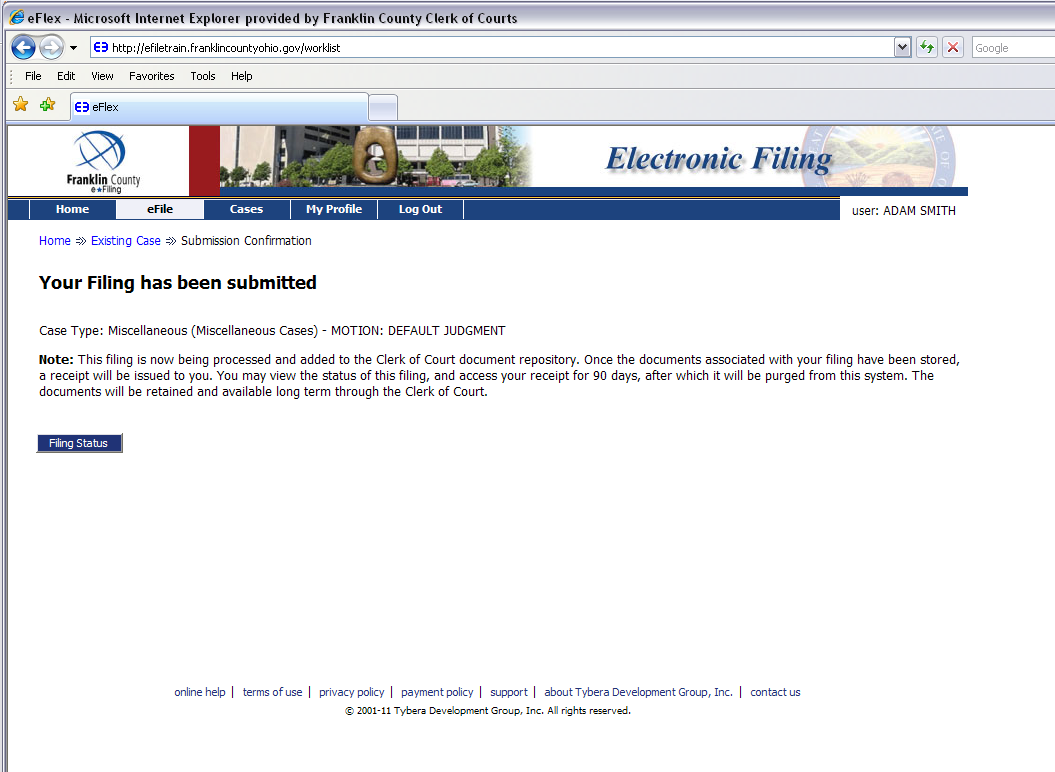 How To: Checking Notifications
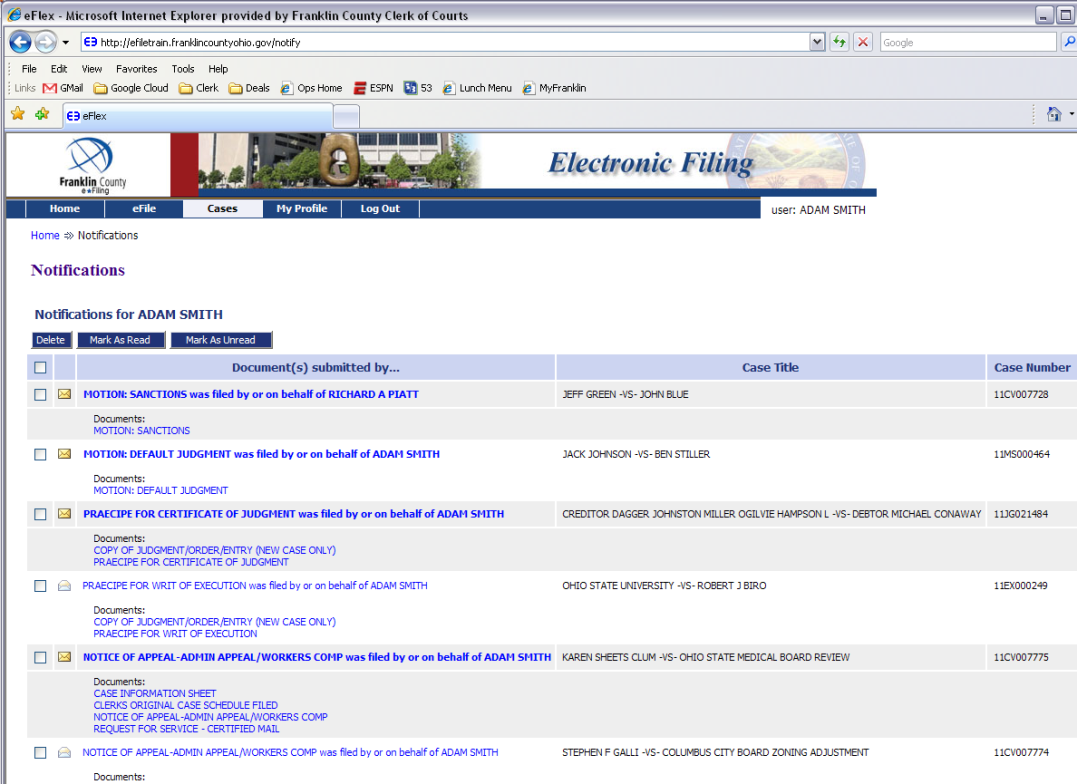 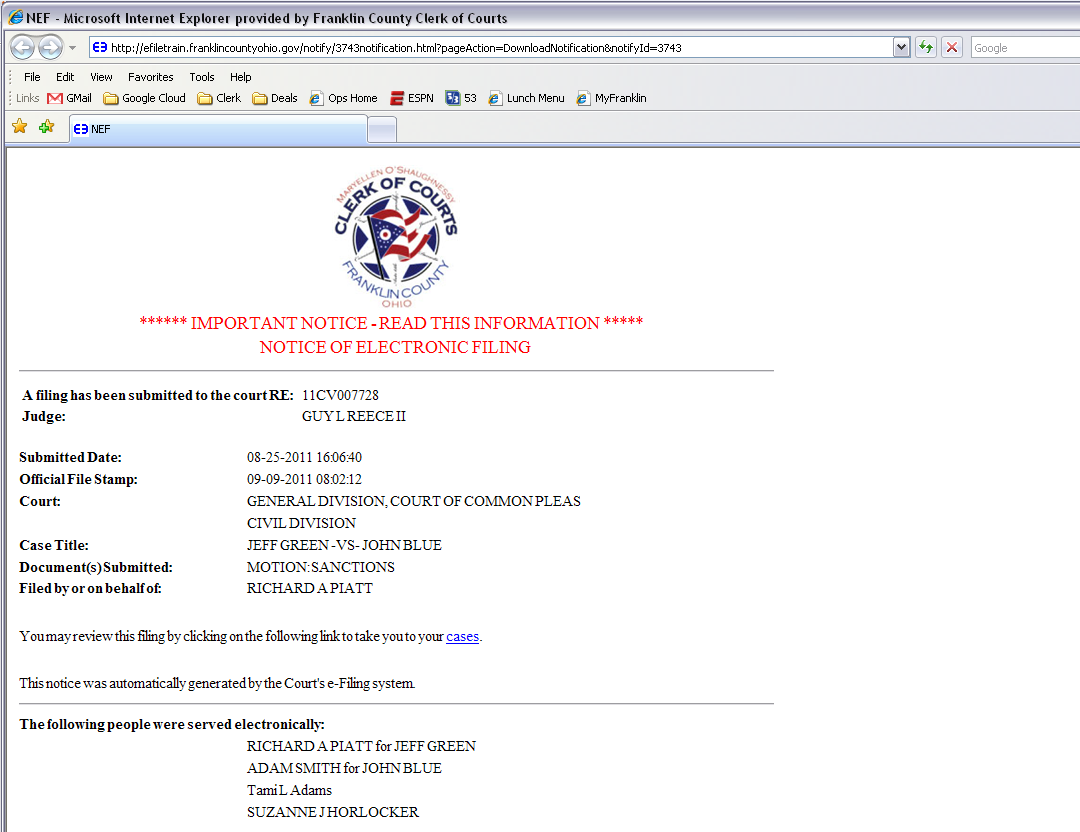 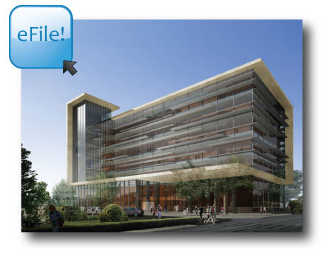 When YOU e-File…YOU are Notified!
Via email…
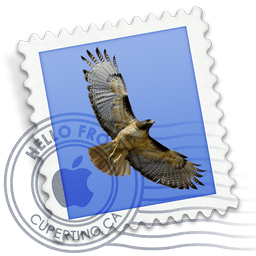 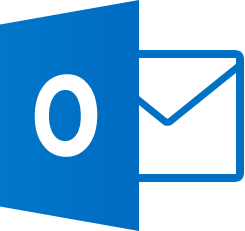 …And our system
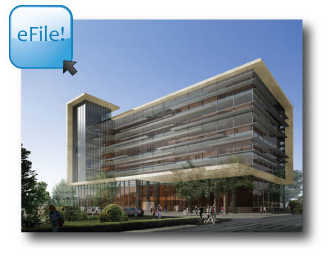 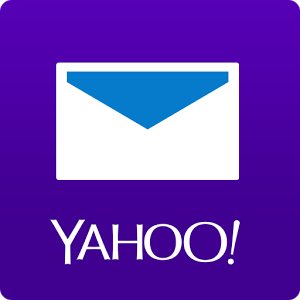 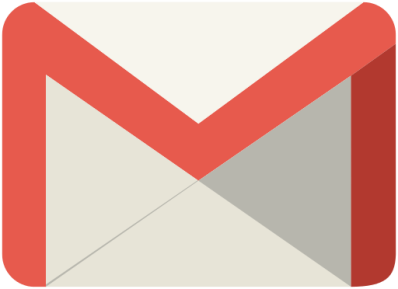 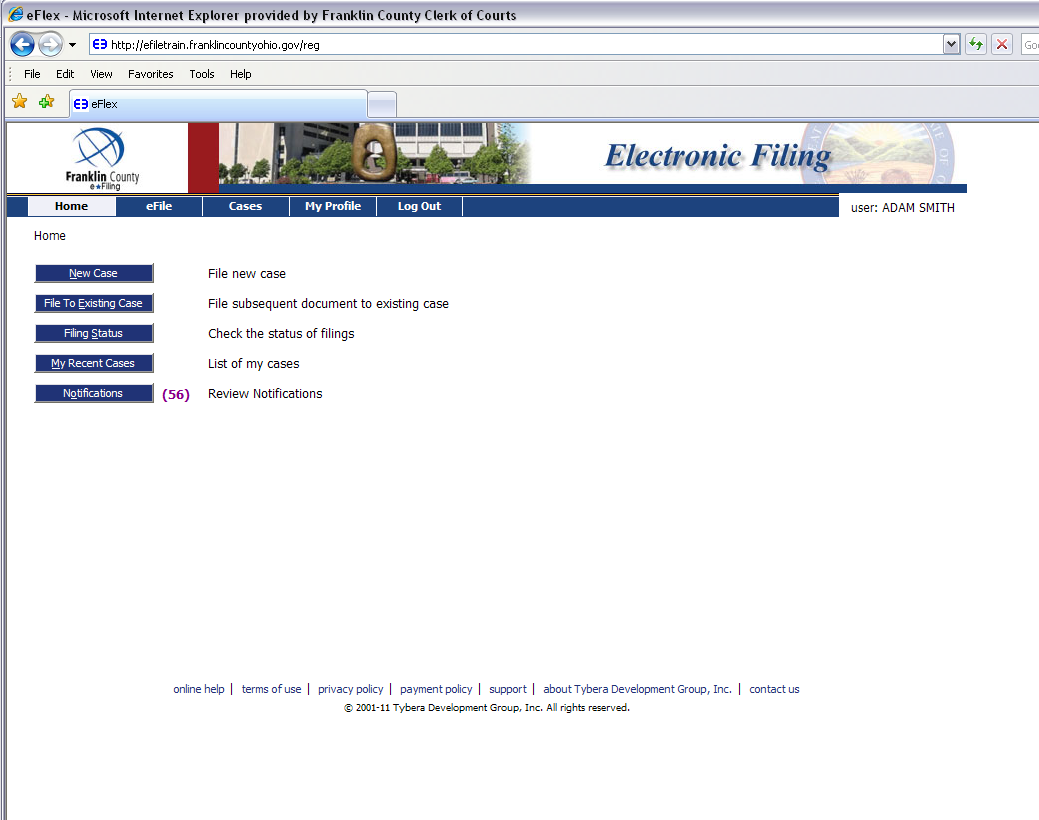 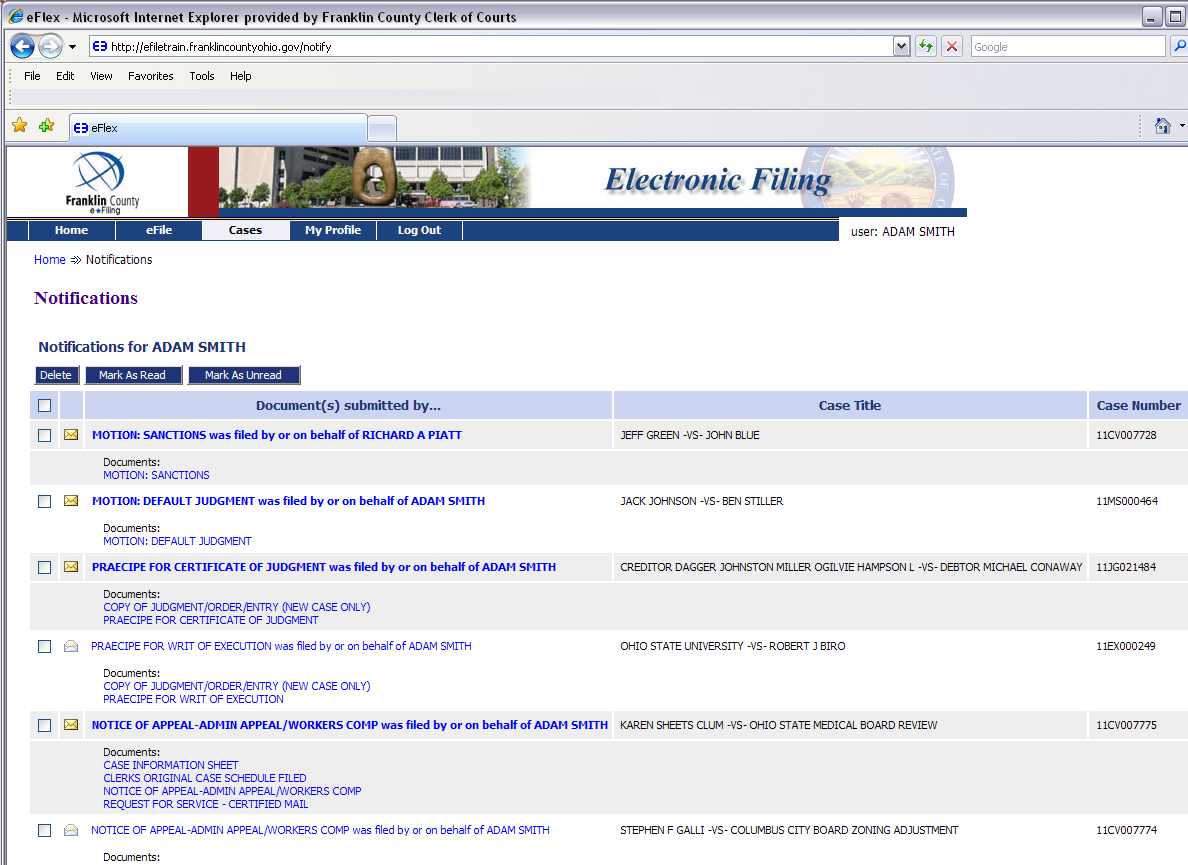 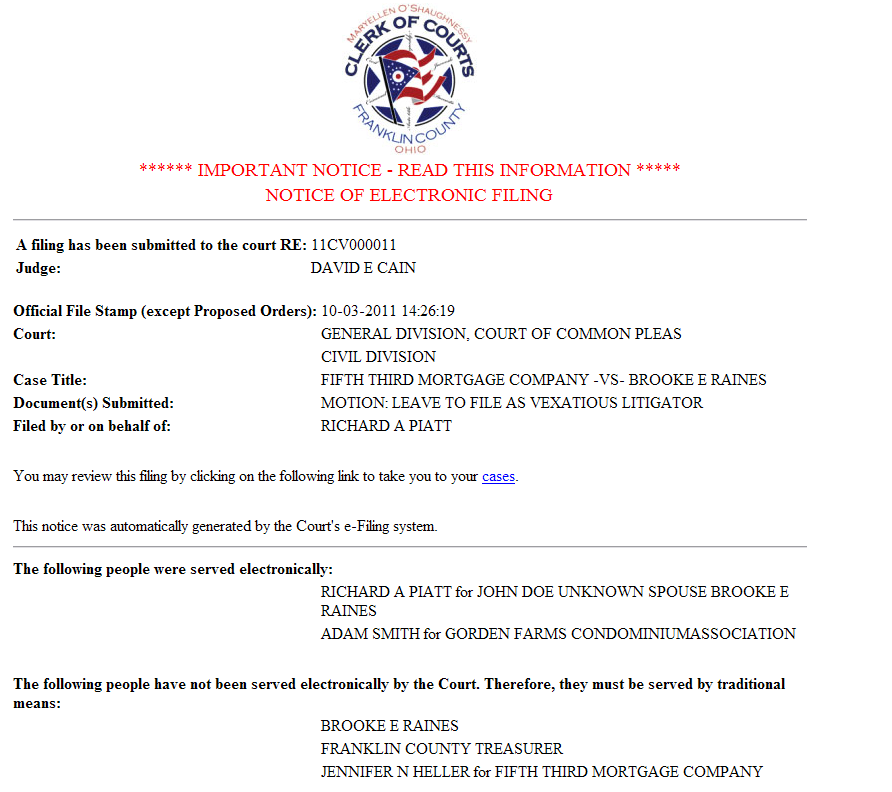 For More Information…
Online Help Through the System
	https://efiling.franklincountyohio.gov/onlineHelp/fiDefault.htm

Clerk of Courts YouTube Channel
	Youtube.com/clerkfranklincounty

For Procedural & Technical Issues
	General Division Number:
	614.525.3621
	*Available Monday-Friday, 8am-5pm*
http://clerk.franklincountyohio.gov/e-File.cfm
This Presentation Was Produced by:
Franklin County Clerk of Courts
Communications and Operations Staff